complexityA geographic “BIG IDEA”with many consequences INeurope
Complexity (of shape, geology, terrain, etc,)
is a big idea that can help us understandmany other geographic features in Europe,
including patterns of early civilizations,
empires, invasions, overseas colonization,
industrial development, two World Wars, 
and issues facing the European Union today.
.
.
Note to Teachers

   1. This presentation has a specific purpose.  
           It is designed as an illustrated teacher guide to provide content background  
               about the “layers of information” on the clickable map of Europe.  
            It is not designed for use in class “as is” – to tailor it for a specific class, 
               you might shorten it, edit frames, add pictures or discussion questions, etc.
                                                                                                                                                                                                           (see below)
  2. This presentation has two parts – explanation and question.
          You can cut-and-paste to put question frames where you want them
               in order to promote class discussion or identify misconceptions.
           The question frames can also serve as reviews, assessments,
               or prompts for inquiry activities (individual or group).
                                                                                                                                                                                                                            
   3. This presentation is much too long.  
          There is a good reason for this – your computer has a DELETE key,
                but it does not have a CREATE key.
           This is important, because many teachers have reviewed this presentation.  
                If anyone suggested an addition (like a definition, explanation, or example), 
                we usually put it in – because other teachers might also find it useful, 
                and it takes much less time to delete a frame than to make one!
                                                                             (PS. You can delete this frame now!)
?
DELETE
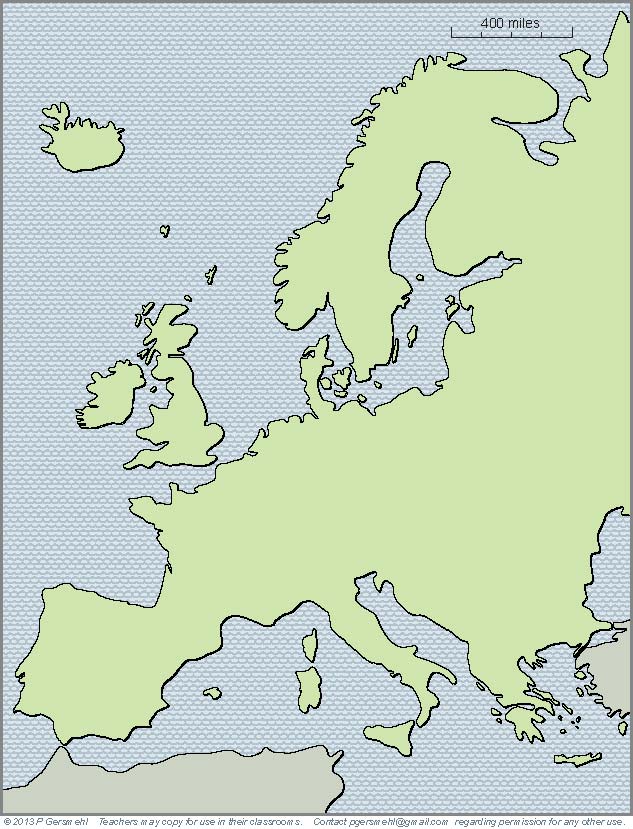 If 
a continent is defined as
“a large mass of land
     surrounded by water,”

Then
Europe is not a continent.

We should call it a subcontinent 
(like South Asia).
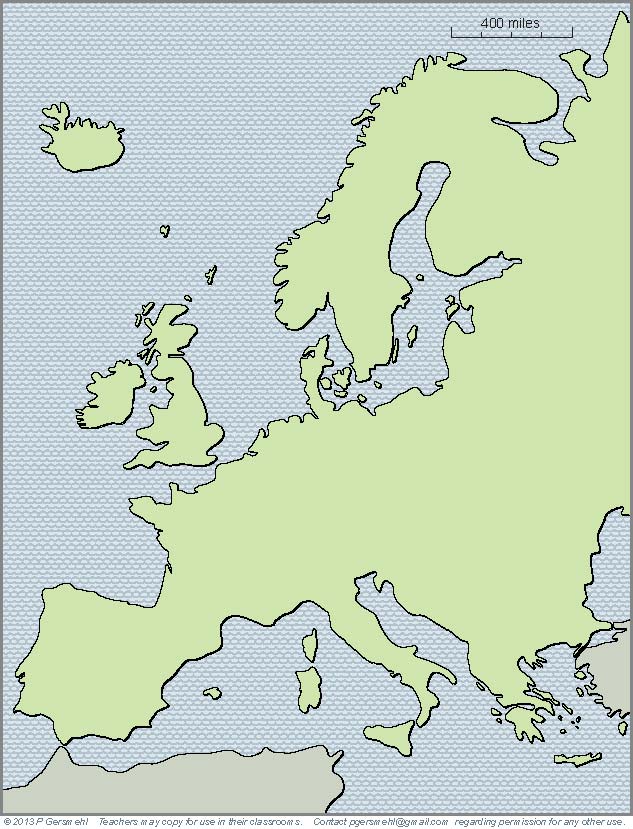 Here is the reason why Europe
is generally considered to be 
“one of the seven continents:”

The maps that say so
were mostly drafted by 
European cartographers.


The fact that many explorers
 were from Europe, however,
is actually part of our story about the effects of complexity!
The maps that say so
were mostly drafted by 
European cartographers
(using reports from European explorers).
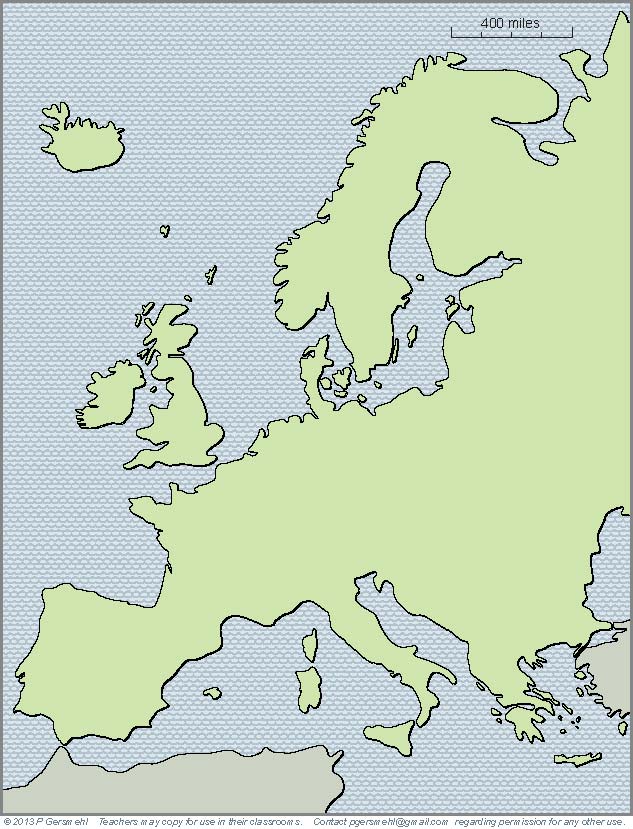 The story starts
when we notice how
Europe is different
from most of the
“real continents.”
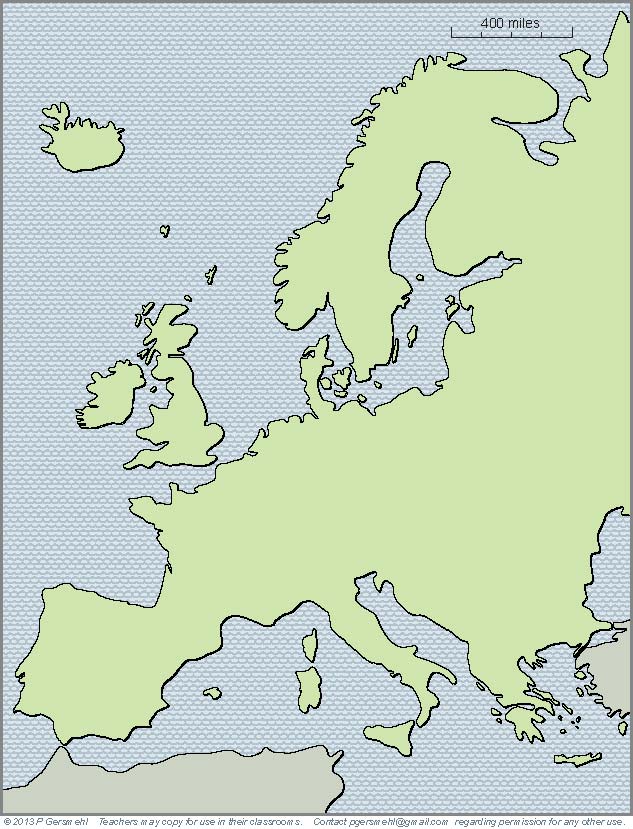 For one thing, 
its overall shape is different.

Europe is not
a compact mass of land.

It is a big peninsula
that is made out of many
smaller peninsulas.
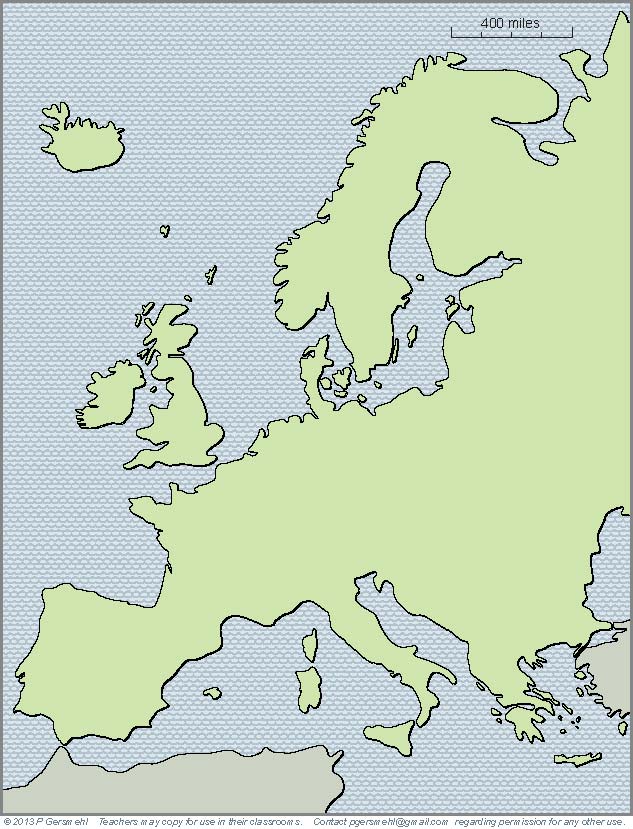 For one thing, 
its overall shape is different.

Europe is not
a compact mass of land.

It is a big peninsula
that is made out of many
smaller peninsulas.
Definition: a peninsula
   is like a “finger” of land
      (or leg, arm, thumb, nose)
   connected to a larger landmass
   on one side, and surrounded
   by water on the other three sides.
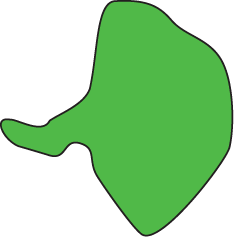 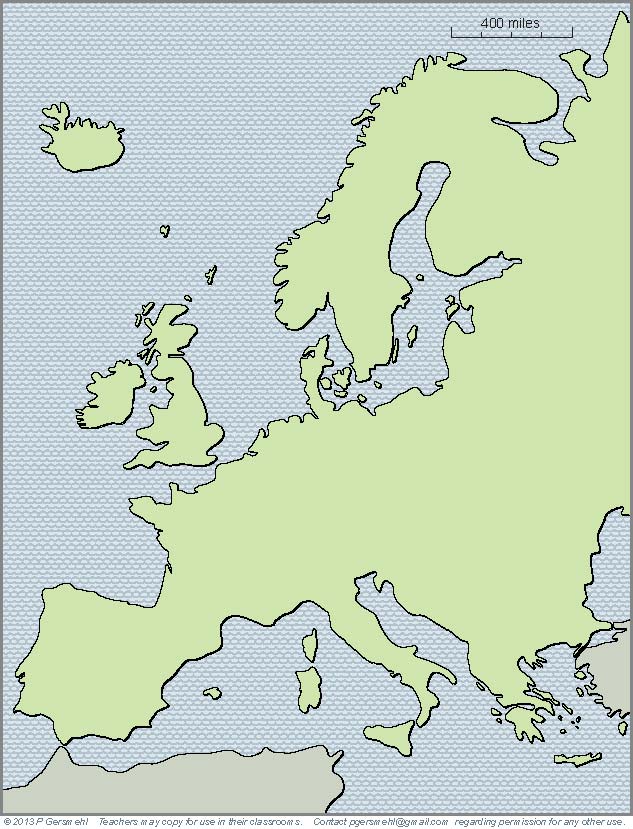 Let’s make a list
of important peninsulas 
 in European history.
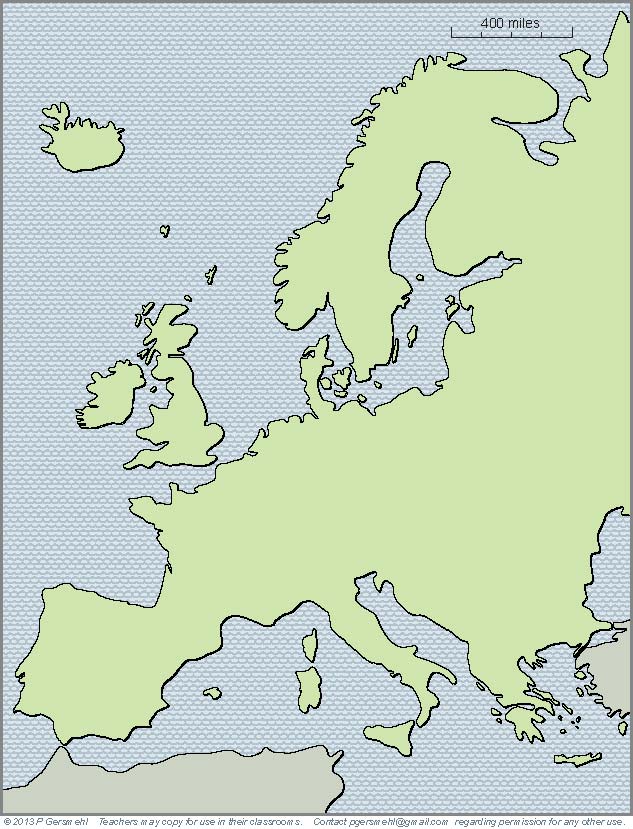 Let’s make a list
of important peninsulas 
 in European history.
1. Greece
1
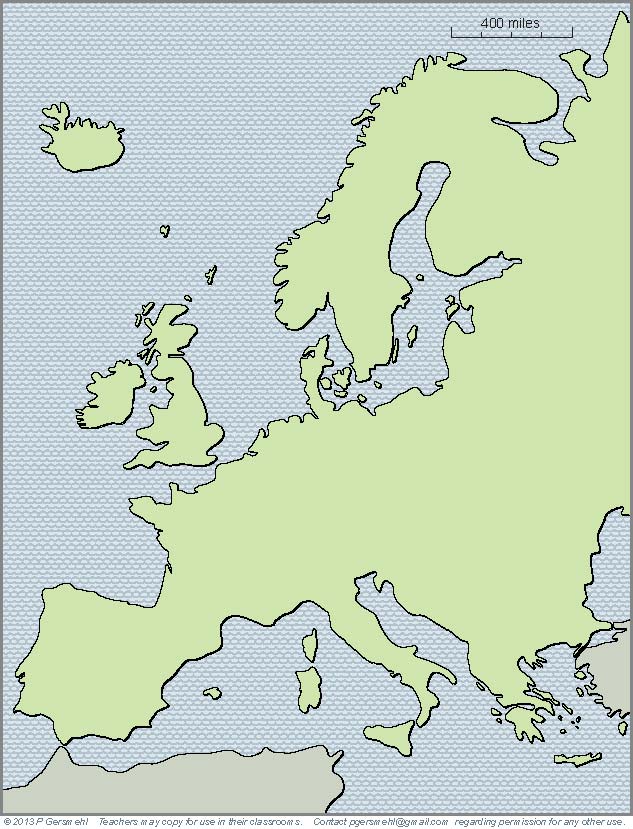 Let’s make a list
of important peninsulas 
 in European history.
1. Greece
2. Italy (Rome)
2
1
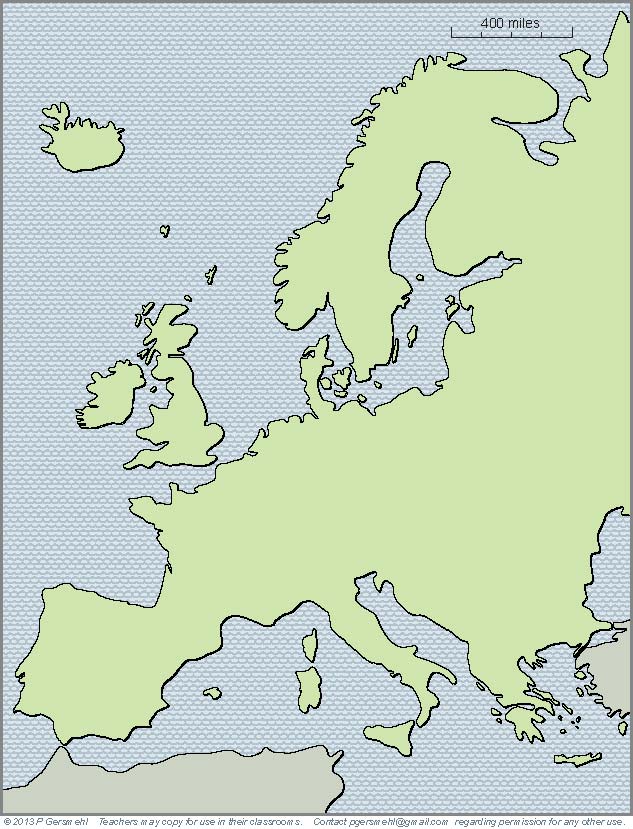 Let’s make a list
of important peninsulas 
 in European history.
1. Greece
2. Italy (Rome)
3. Iberia
(Spain and
  Portugal)
3
2
1
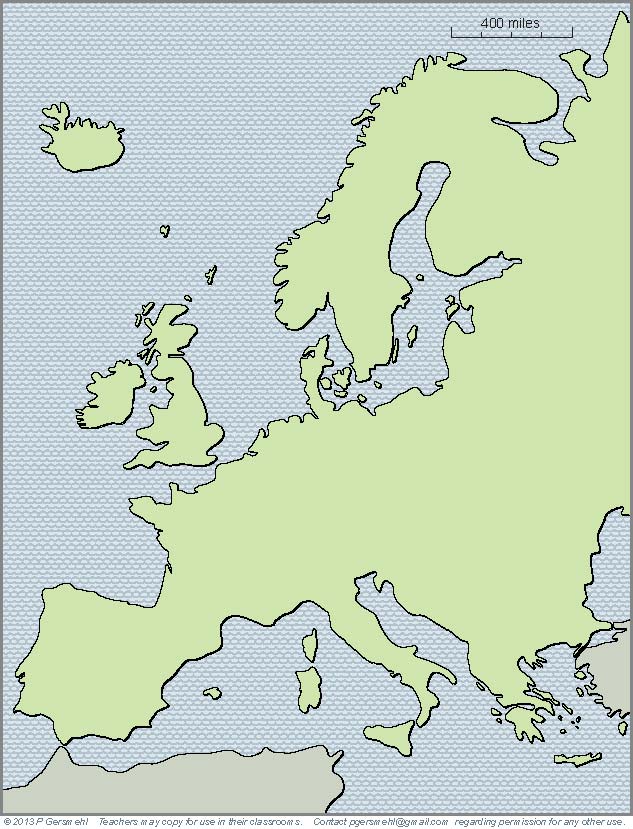 Let’s make a list
of important peninsulas 
 in European history.
4
1. Greece
2. Italy (Rome)
3. Iberia
(Spain and
  Portugal)
4. Scandinavia
3
2
1
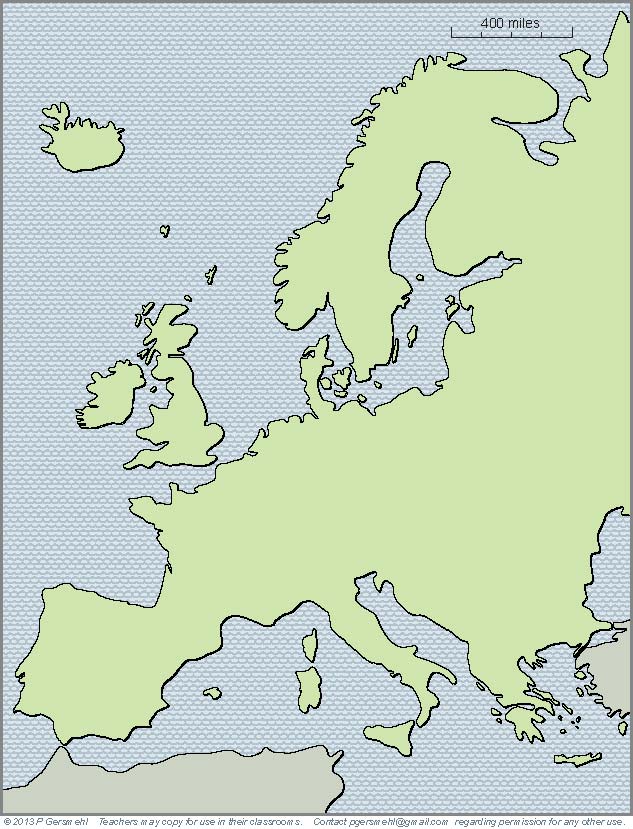 Let’s make a list
of important peninsulas 
 in European history.
4
1. Greece
2. Italy (Rome)
5
3. Iberia
(Spain and
  Portugal)
4. Scandinavia
5. Jutland (Denmark)
3
2
1
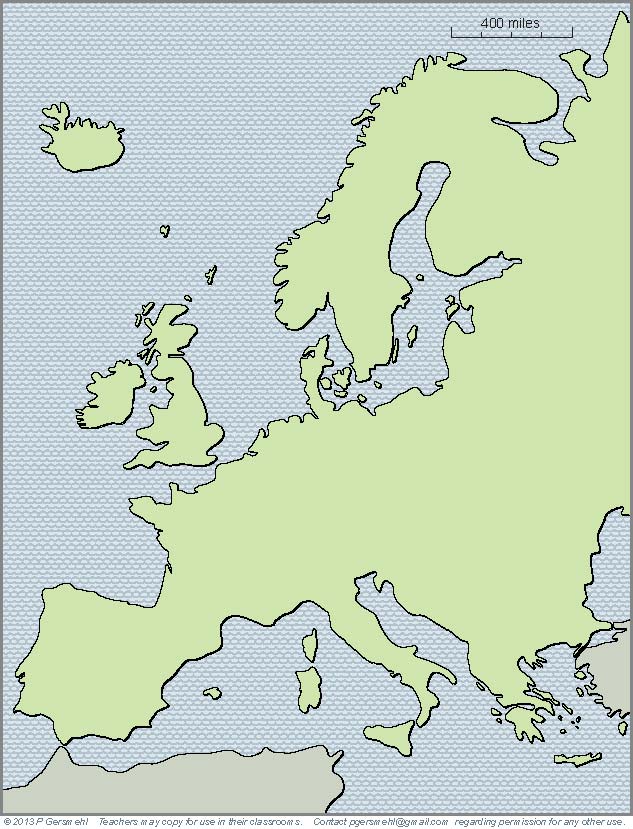 Let’s make a list
of important peninsulas 
 in European history.
4
1. Greece
2. Italy (Rome)
5
3. Iberia
(Spain and
  Portugal)
C
D
4. Scandinavia
6
N
B
5. Jutland (Denmark)
6. Dover, Cornwall,
 Brittany, Normandy
3
2
1
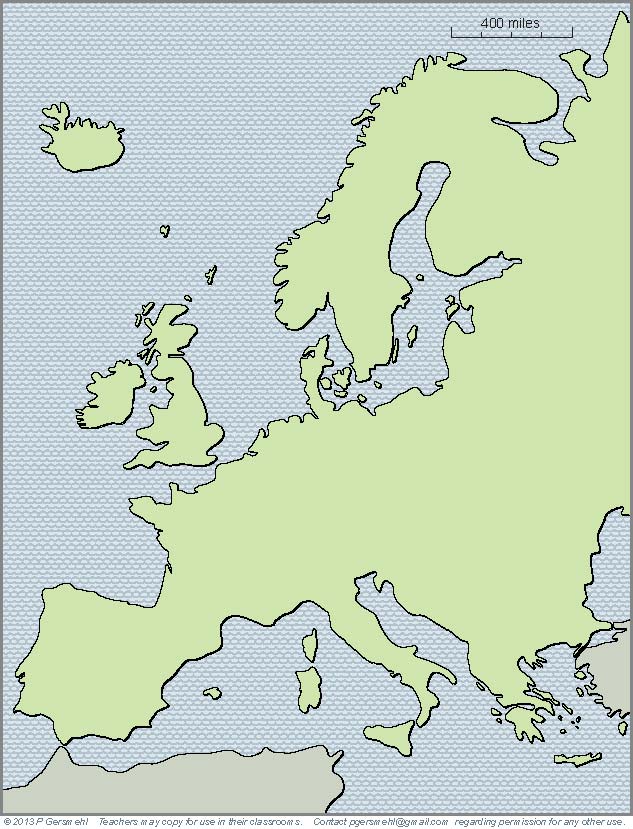 Let’s make a list
of important peninsulas 
 in European history.
7
4
1. Greece
2. Italy (Rome)
5
3. Iberia
(Spain and
  Portugal)
C
D
4. Scandinavia
6
N
B
5. Jutland (Denmark)
6. Dover, Cornwall,
 Brittany, Normandy
3
2
1
7. Kola
(Cold War
 submarines)
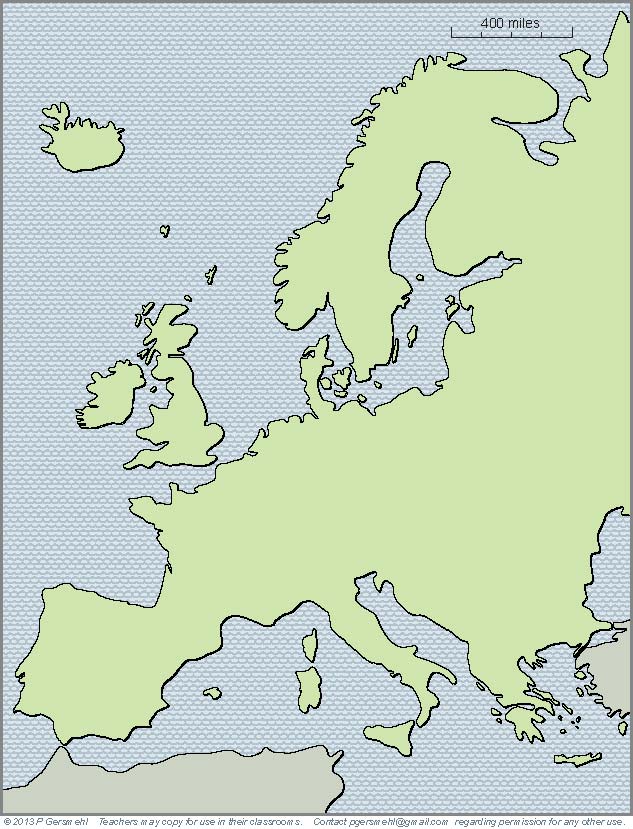 A peninsula is like
a room with only one door.

Enemy armies can attack it 
from only one direction.

(Attack from the sea is hard, because the people who live 
on islands and peninsulas 
often use ships to get around
 and usually have a strong navy!)
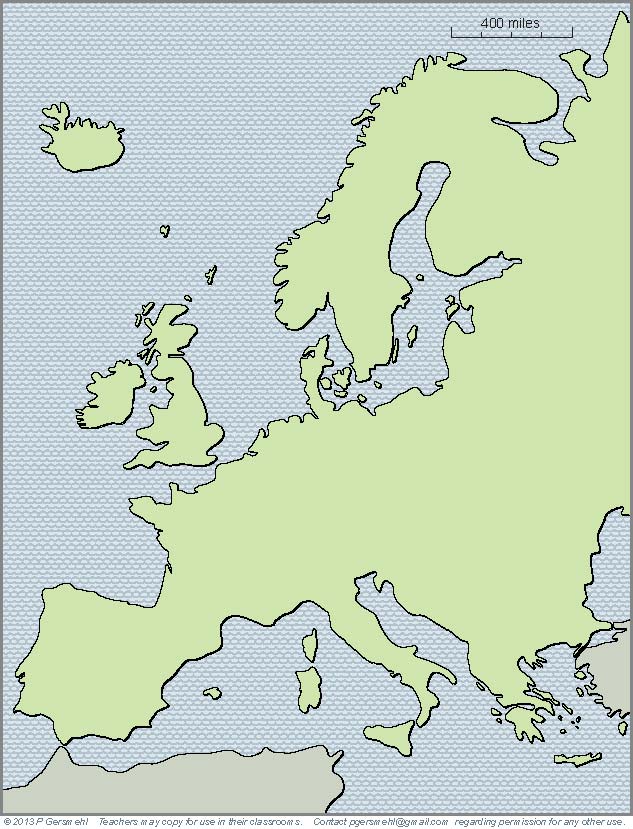 All these peninsulas
and islands give Europe
a very long coastline.

Even though Europe is only one-third as large as Africa,
it has nearly twice as many
 miles of coastline as Africa,
Australia, and South America,
put together.

Why is that important?
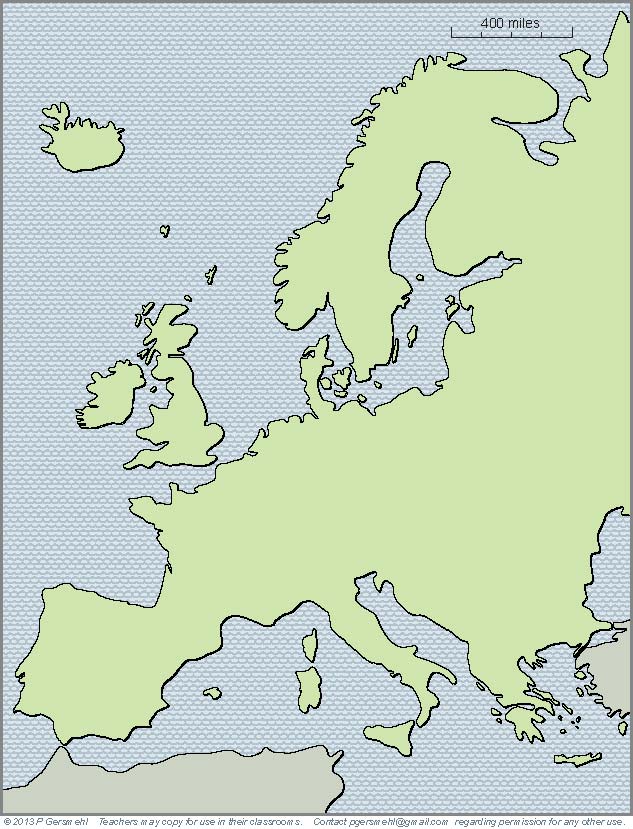 Because . . . 

Europe has
a lot of quiet bays
and sheltered harbors
for sailing ships to use.

That is an important part
of Europe’s history.
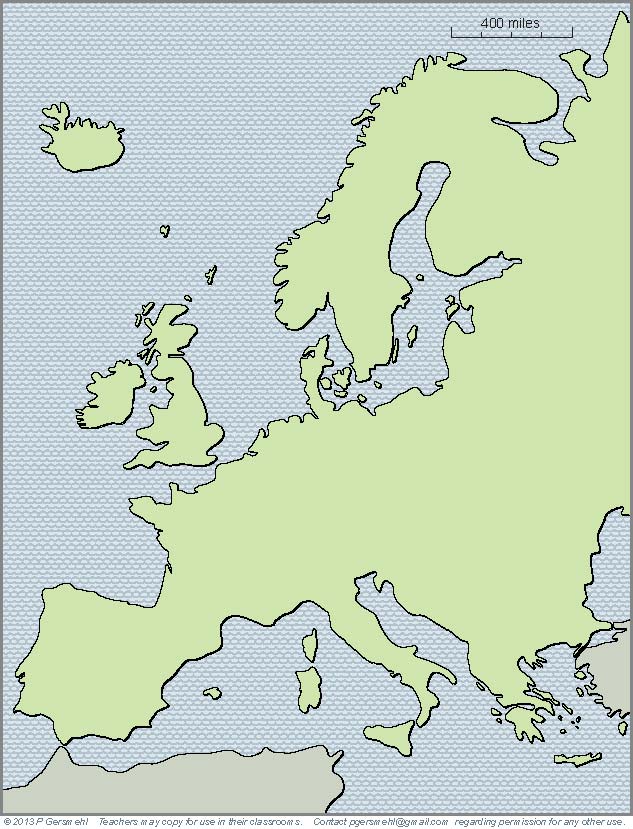 The complex shape
is a consequence of
Europe’s complex 
geologic history
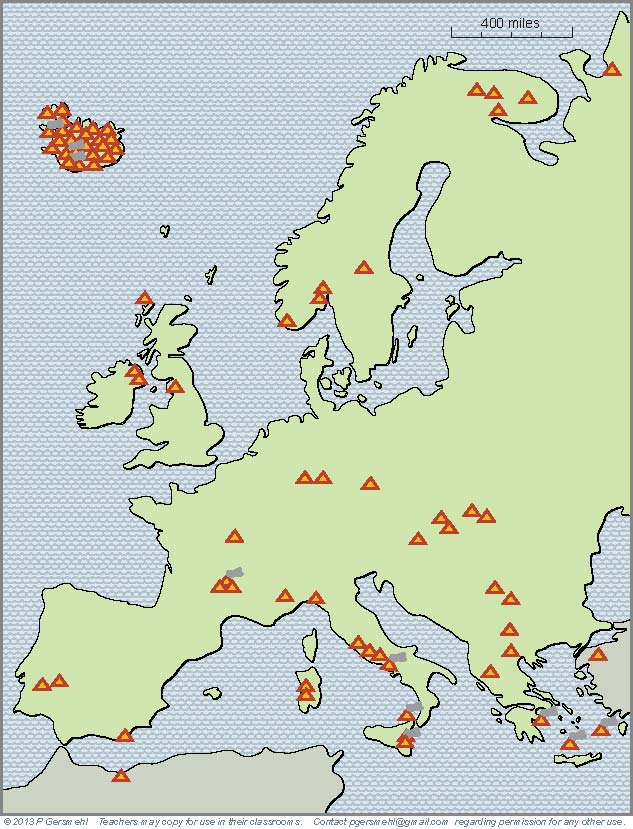 Even if 
we don’t count Iceland
(which is all volcanic),
Europe has 
many more volcanoes
than most other areas
of comparable size.
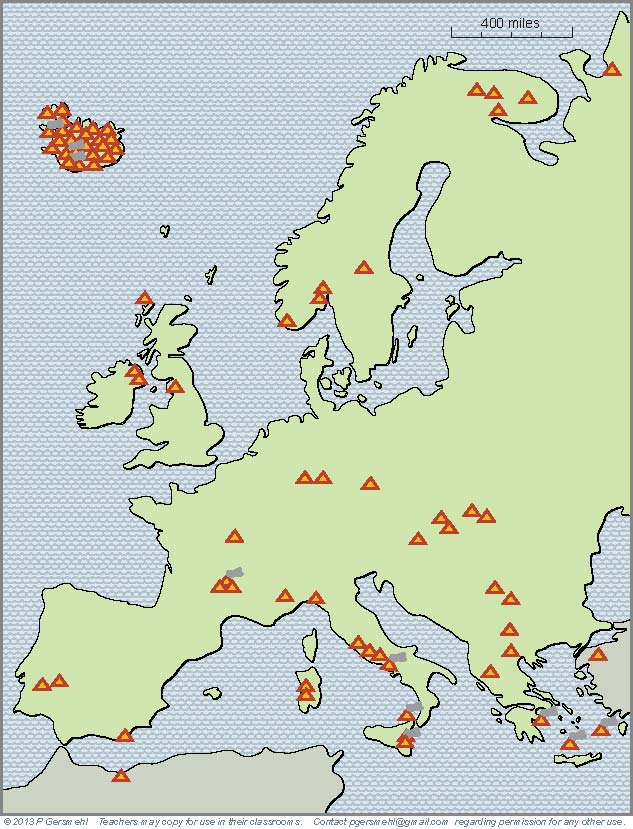 Even if 
we don’t count Iceland
(which is all volcanic),
Europe has 
many more volcanoes
than most other areas
of comparable size.
The list of volcanoes
includes Vesuvius
(the famous volcano that destroyed
the Roman city of Pompeii).
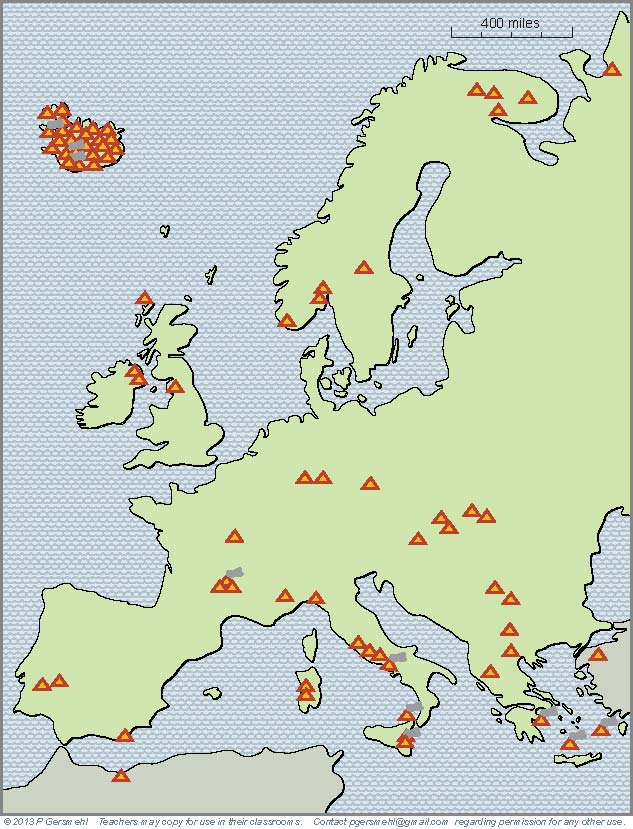 Even more important,
Europe’s volcanoes
are scattered around,
not grouped together
in one small area.
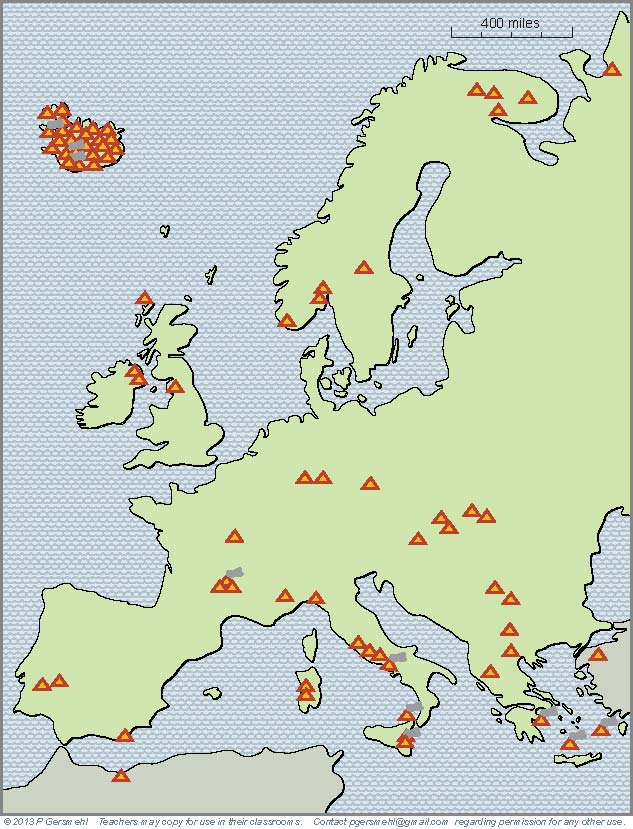 Most of the volcanoes
mark the locations 
where crustal plates
“collided” in the past.

Europe has had a lot
of crustal collisions –
the subcontinent was
actually “put together” 
from a large number
of smaller plates.
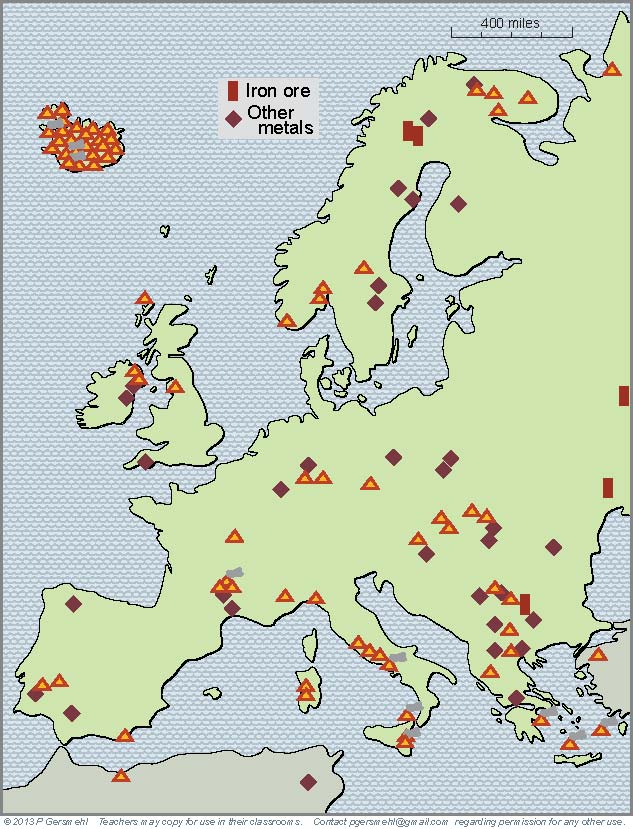 This is important,
because certain kinds
of crustal collisions
can put metal ores
into the ground

This map now shows how
Europe is lucky – it has
a lot of metal mines!
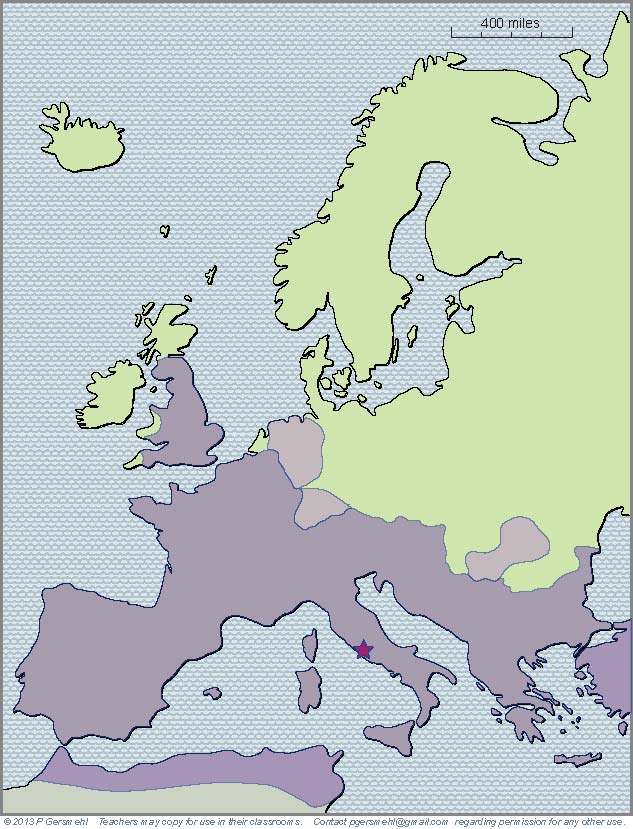 Ancient people
may not have understood
the geologic principles,
but they knew how
to find metal ores.

The Romans, for example,
got tin from Cornwall

silver from Dalmatia

and copper and lead 
from Iberia (Spain).
Roman  Empire
Rome
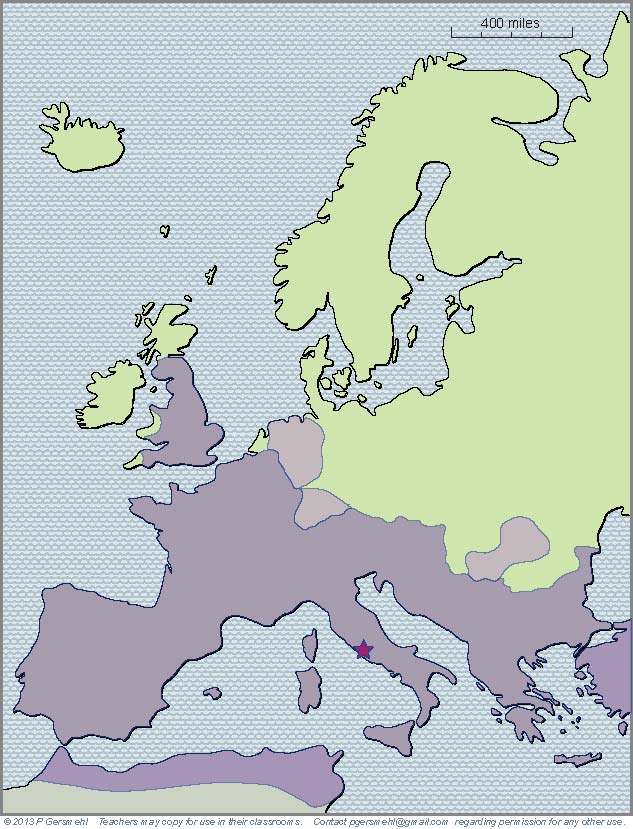 Ancient people
may not have understood
the geologic principles,
but they knew how
to find metal ores.

The Romans, for example,
got tin from Cornwall

silver from Dalmatia

and copper and lead 
from Iberia (Spain).
Curriculum note.

To put this in perspective,
there is a clickable map,
activity, and presentation: 
“World Economic Geology.”
Roman  Empire
Rome
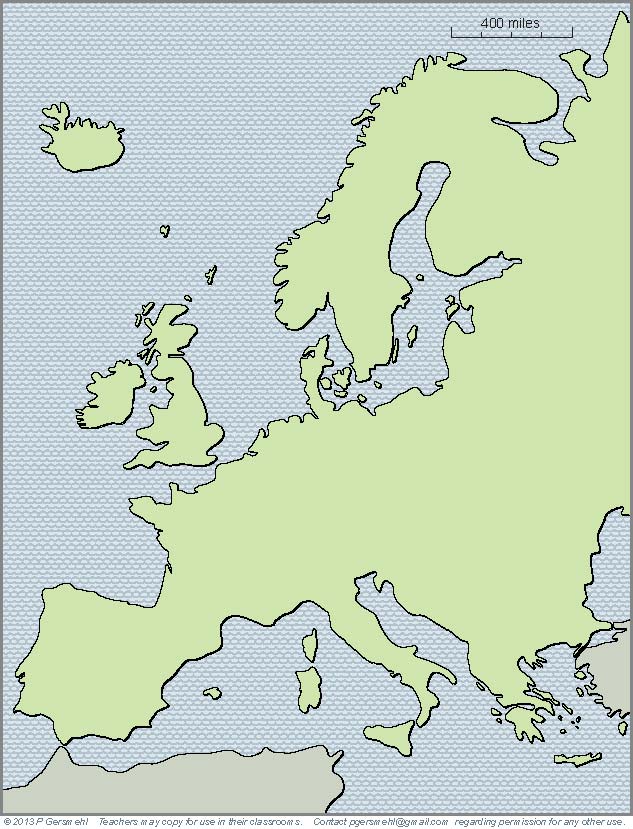 What do you think
you are likely to see
if you add mountains
to a complex shape,
with many bays
and peninsulas?
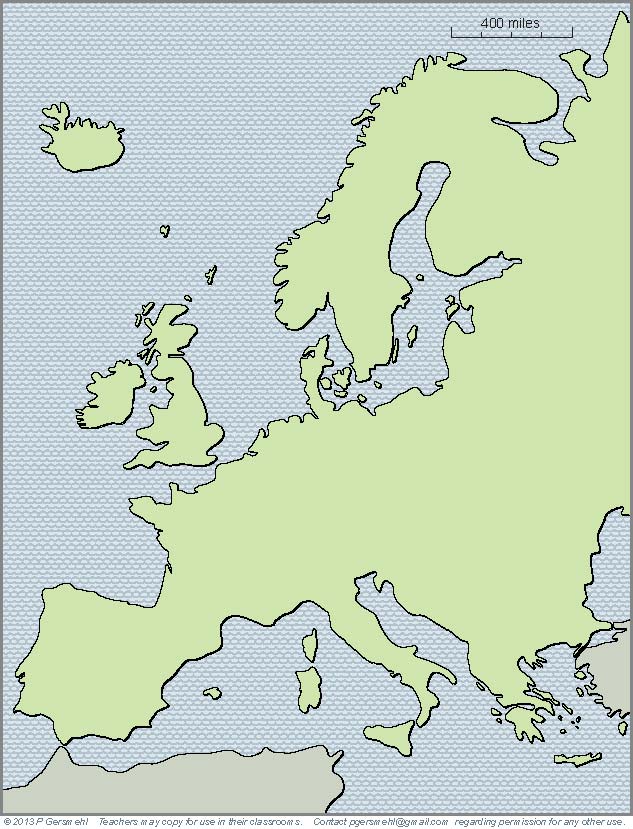 What do you think
you are likely to see
if you add mountains
to a complex shape,
with many bays
and peninsulas?
Curriculum note.

There is an activity called 
“Where Are the Mountains.”
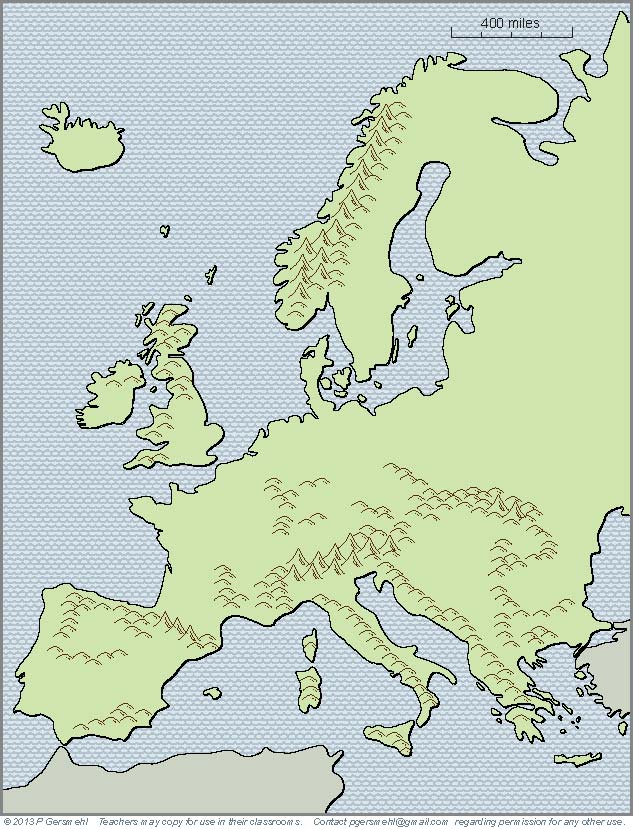 Some mountains
act like a “door”
in the “entrance”
to a peninsula.
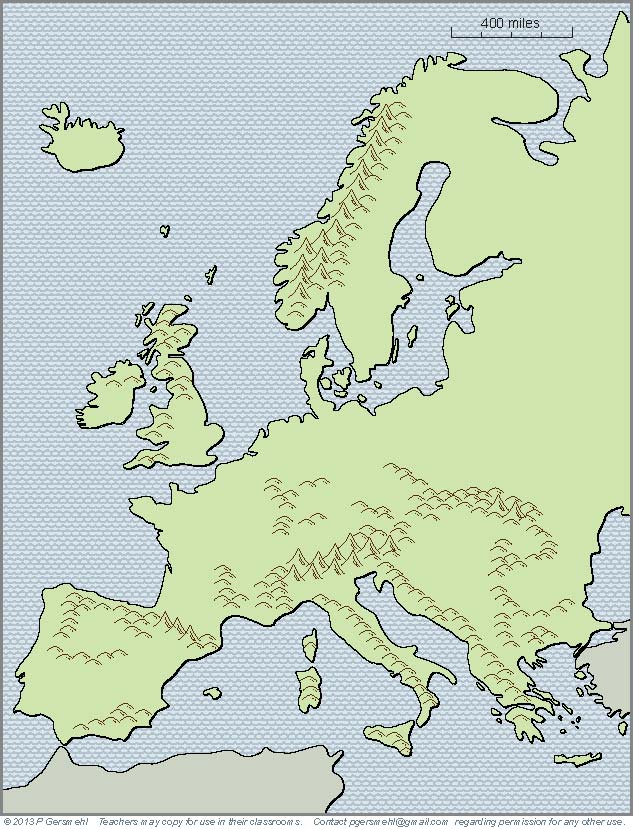 Some mountains
act like a “door”
in the “entrance”
to a peninsula.
For example,
Thermopylae
was a narrow path
around the mountains
that blocked the entrance
into the Greek peninsula
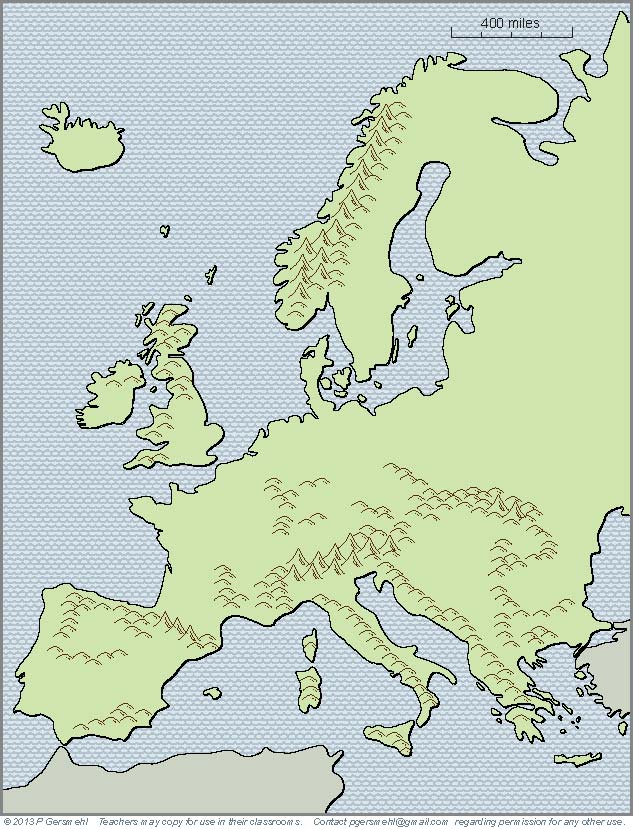 Some mountains
act like a “door”
in the “entrance”
to a peninsula.
The Alps were a barrier
(until Hannibal crossed them
in order to attack Rome!)
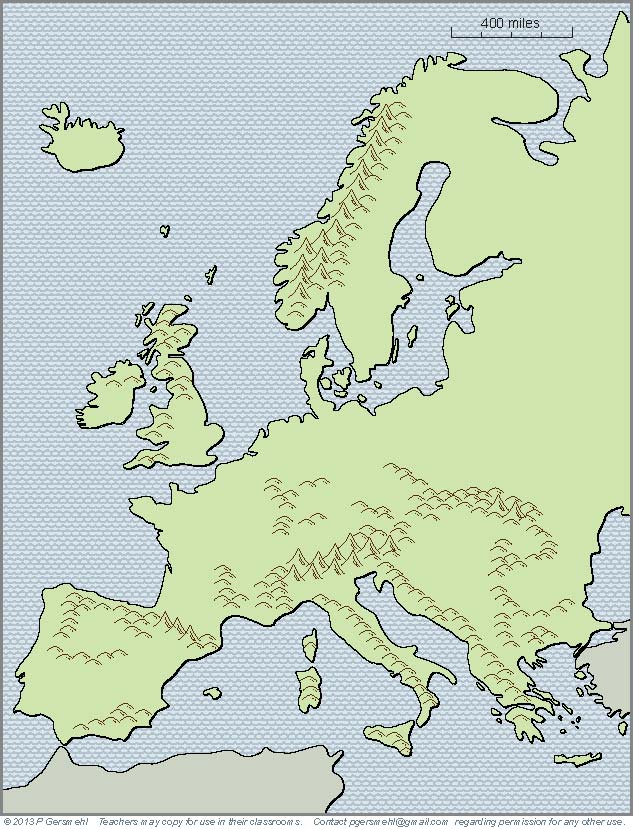 Some mountains
act like a “door”
in the “entrance”
to a peninsula.
The Pyrenees
blocked the advance
of the Moor armies
invading from Africa.
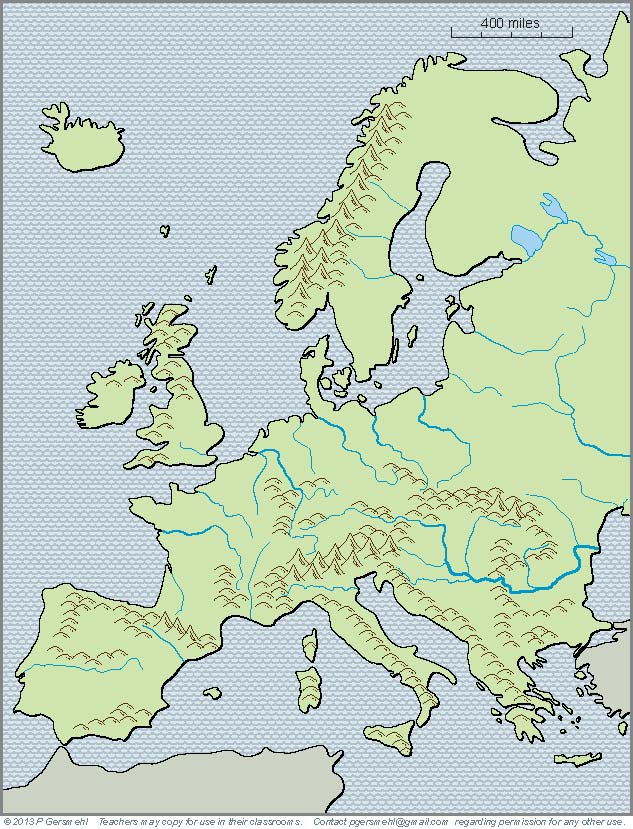 Europe also has
a lot of mountains
cutting across the land.
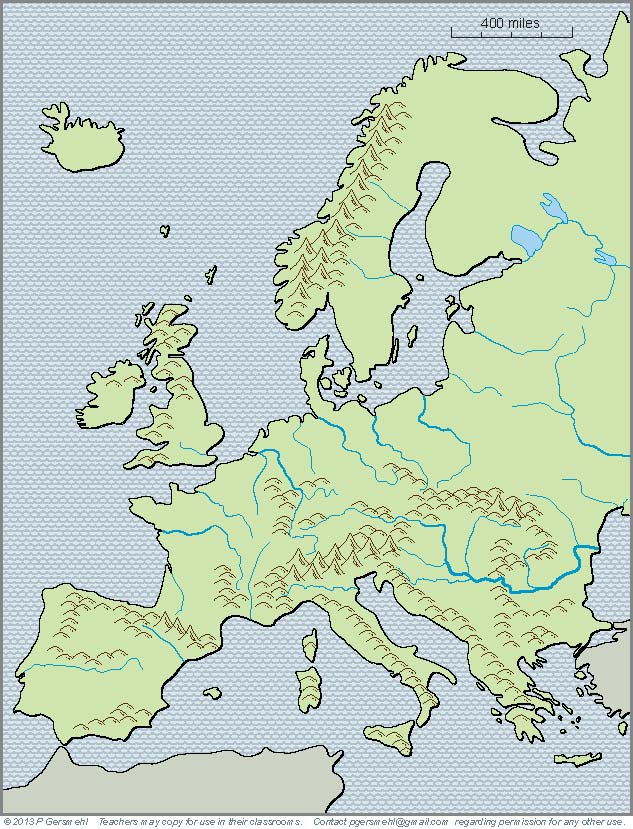 Europe also has
a lot of mountains
cutting across the land.
The Carpathian Mountains
were a barrier between Magyars (Hungarians)
and Slavs (Russians).

These mountains also helped
stop the advance of the Mongols
when they invaded from Asia.
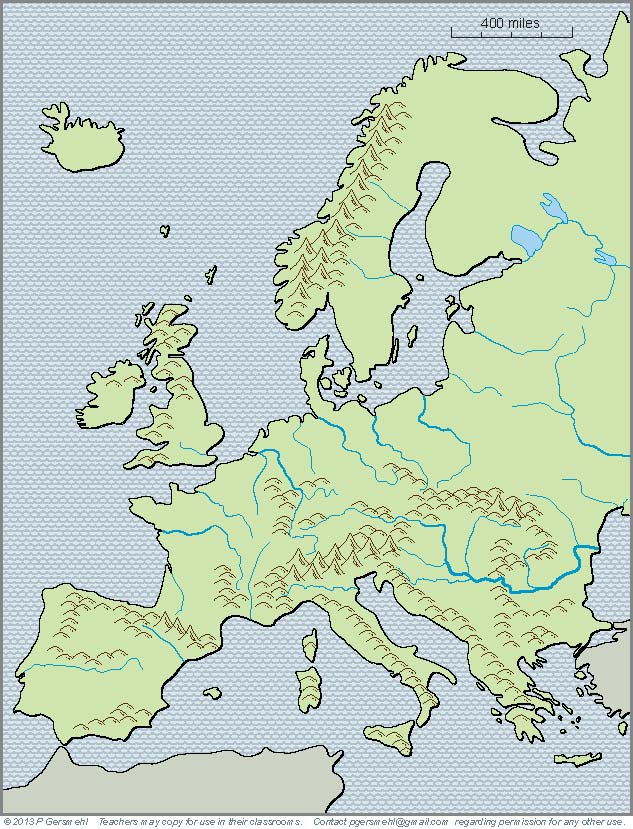 The Ottoman sultans
tried several times
to capture Vienna,
 which blocked the gap
where the Danube River
goes through the mountains.

The Romans had a fort there, too,
and Napoleon was defeated there.
Europe also has
a lot of mountains
cutting across the land.
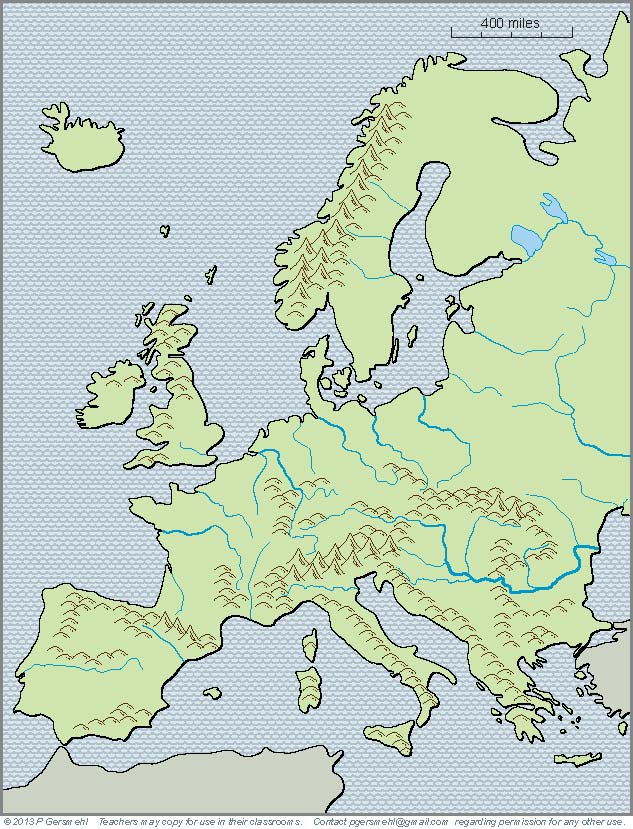 In short, locations on peninsulas
(or in areas that were protected by mountains)
helped many different groups of people
to defend themselves against enemies.

Several times in the past, people spread
out from their peninsula and tried to capture 
a larger area as part of their empire.
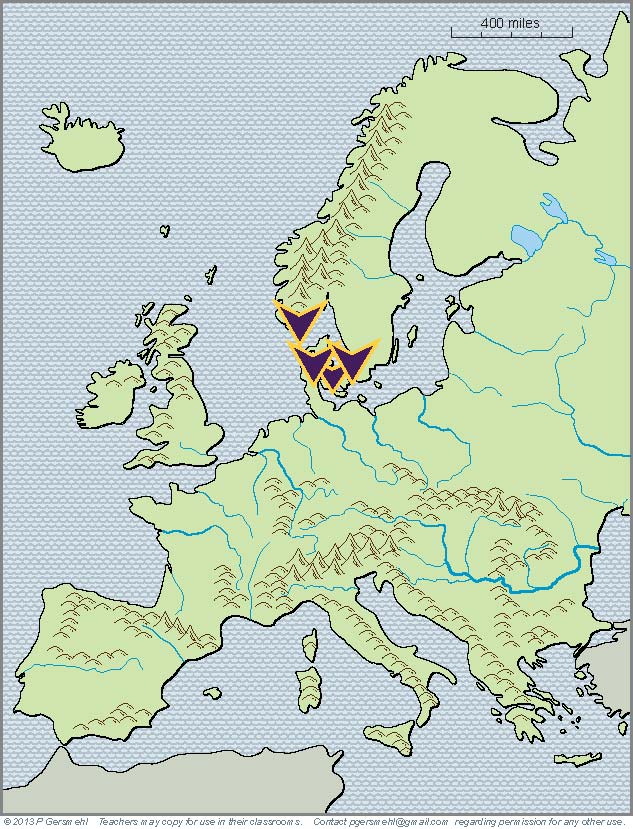 For example, 
around the year 750, 
the Norsemen were
a loosely organized group
on a peninsula called Jutland,
the south end of Scandinavia,
and some islands in between.
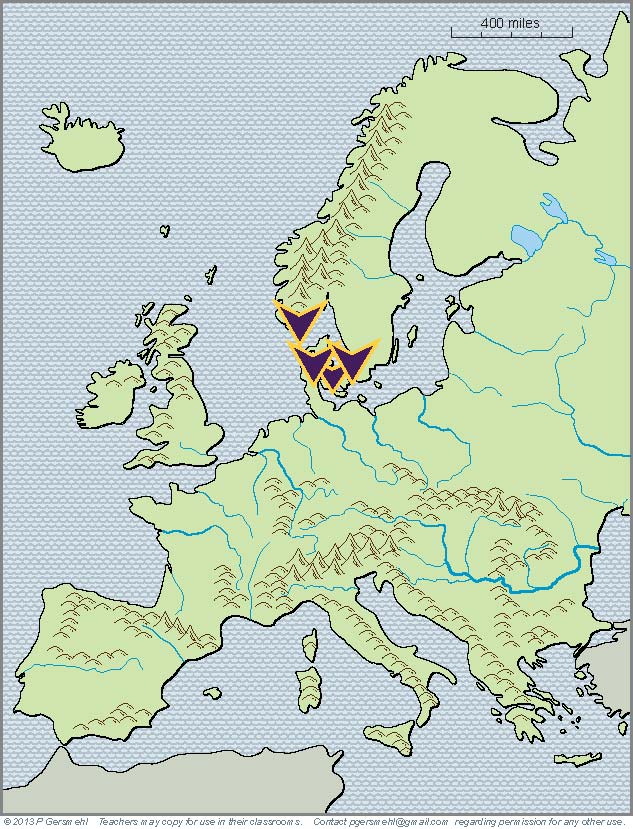 For example, 
around the year 750, 
the Norsemen were
a loosely organized group
on a peninsula called Jutland,
the south end of Scandinavia,
and some islands in between.
Curriculum note.

There is a presentation
called “The Norse 
  Become the Vikings.”
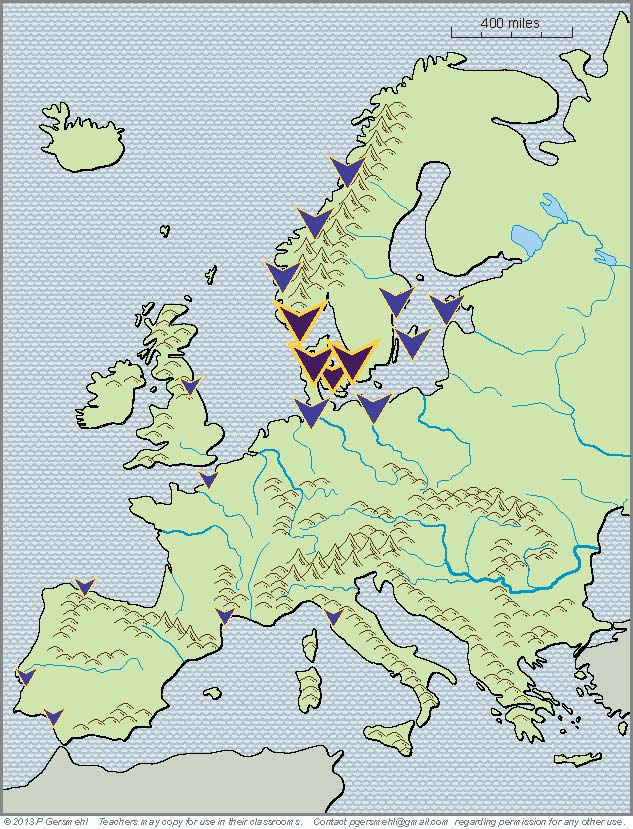 By the middle of the 8th century,
the Norsemen had
“gone Viking” (raiding)
along the coasts around them
and as far south as Italy.
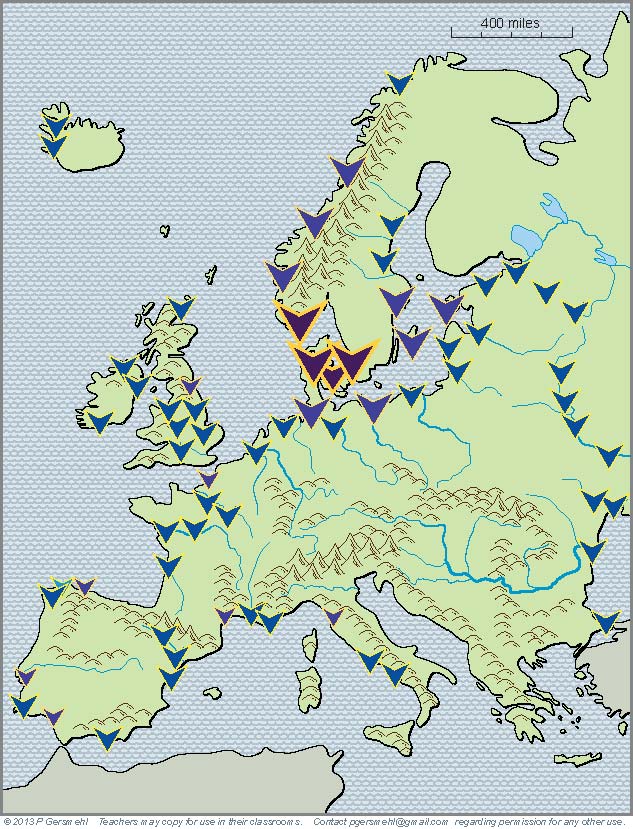 By the middle of the 9th century,
the Vikings had spread
across much of Britain
and gone on raiding trips
and/or built trading posts
as far south as Constantinople.
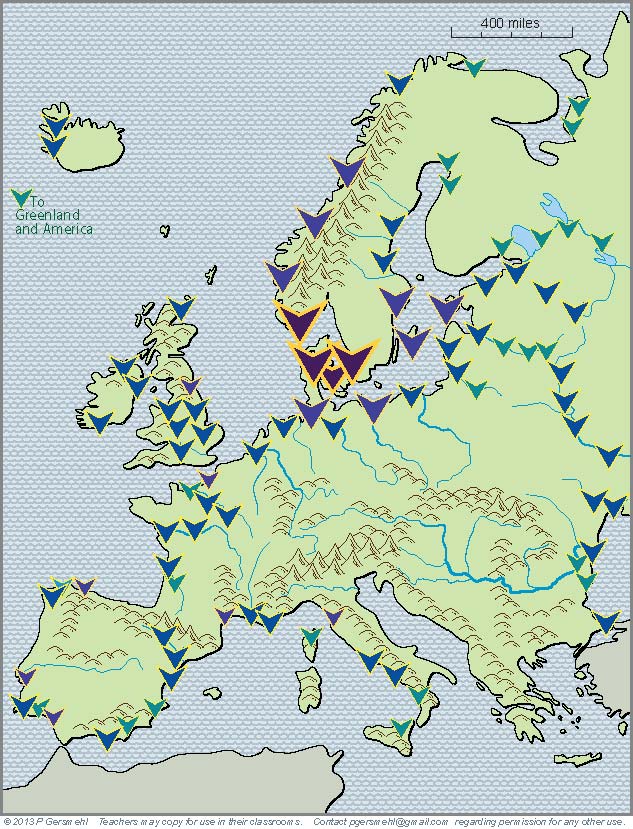 By the mid-10th century,
other European countries
had become stronger.

The Vikings were losing
in many parts of Europe,
but many Viking explorers 
crossed the Atlantic Ocean
 to Greenland and America.
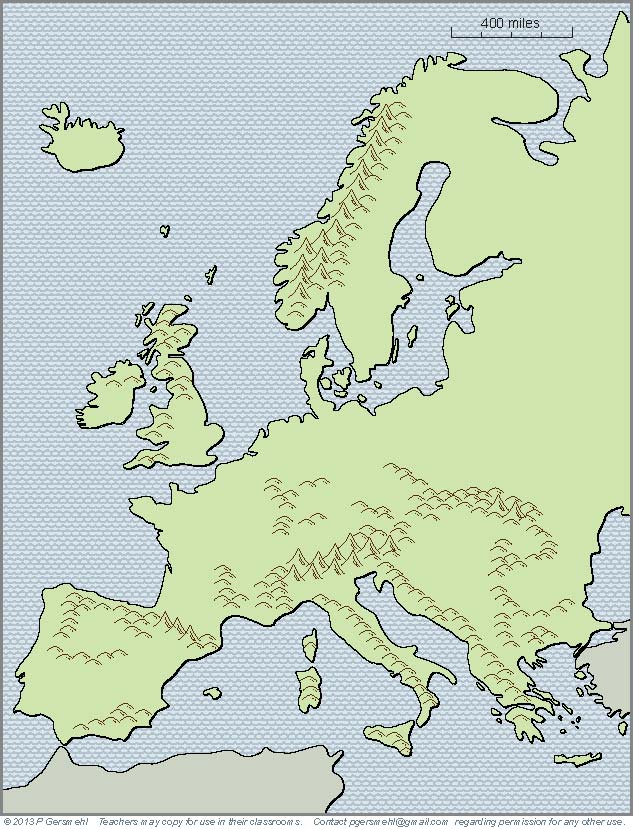 What do we know so far?
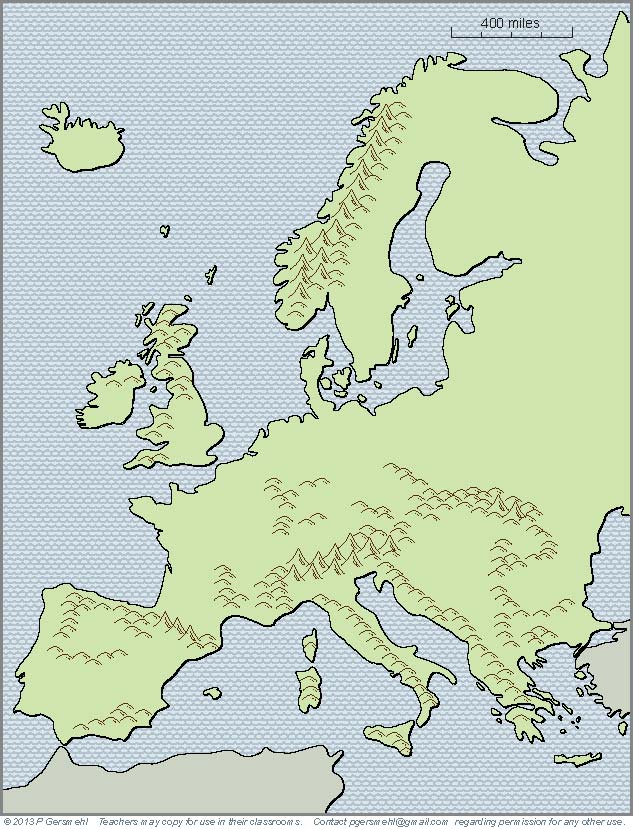 What do we know so far?
1. A peninsular location may be good
      for defensive purposes (and for survival),
      
            BUT
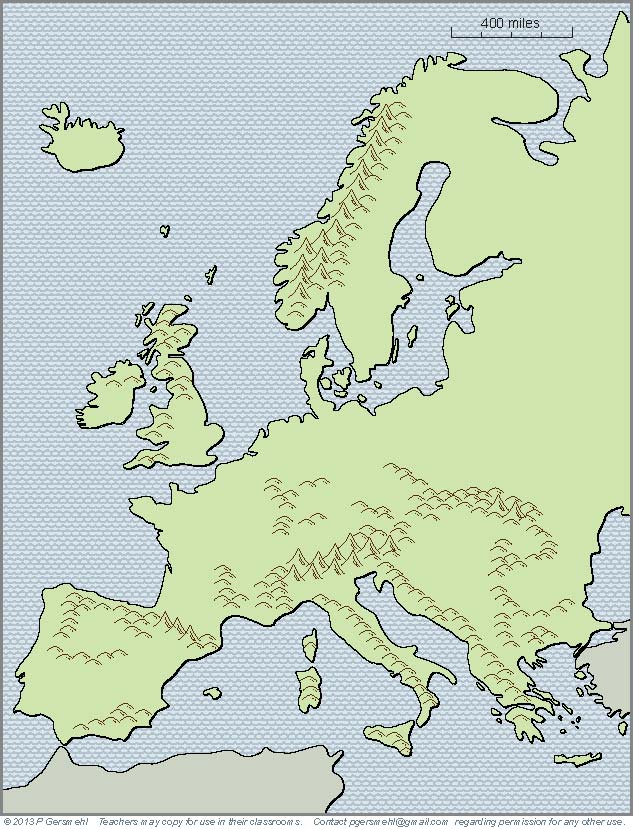 What do we know so far?
1. A peninsular location may be good
      for defensive purposes (and for survival),
      
            BUT
2. A small peninsula is seldom likely
      to have all the resources needed
      for a rapidly growing economy.
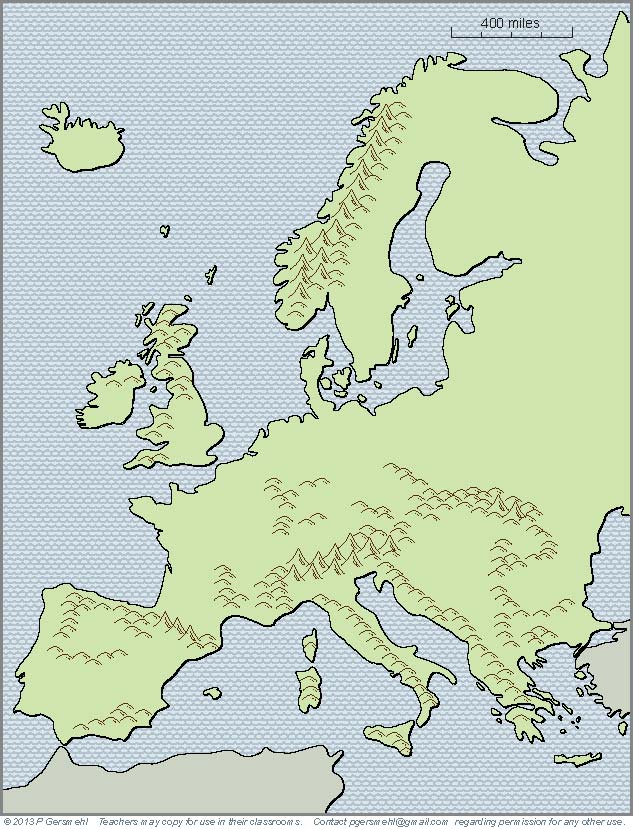 What do we know so far?
1. A peninsular location may be good
      for defensive purposes (and for survival),
      
            BUT
2. A small peninsula is seldom likely
      to have all the resources needed
      for a rapidly growing economy.
As a result, peninsular countries
have often tried to expand across the land
and around the bays and sheltered seas
since the time of the Greeks and Romans.
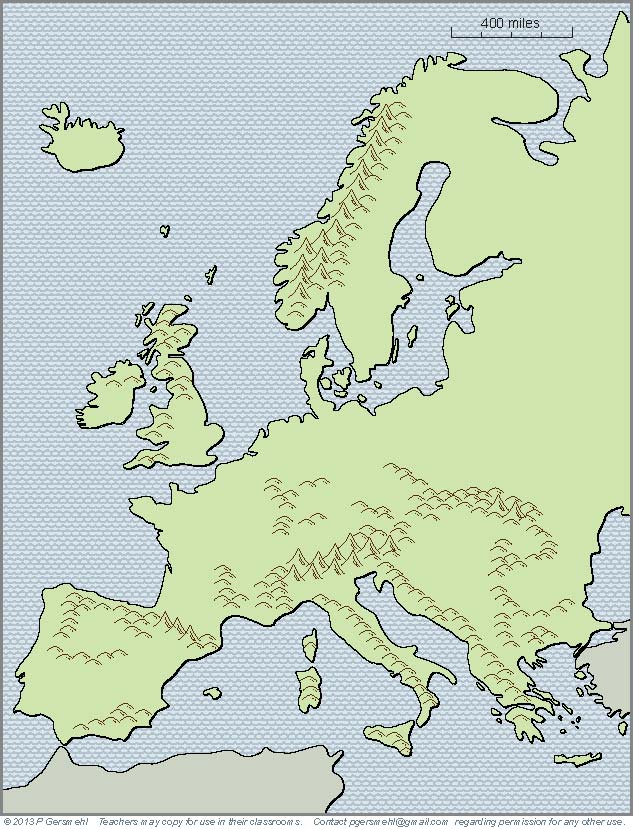 In the 13th century,
Europe got gunpowder
and magnetic compasses
from Chinese inventors.

Soon, the deep bays
and sheltered harbors
between the peninsulas
and islands of Europe
became the home bases
for explorers who sailed
across the oceans
(like  Vasco de  Gama and Christopher Columbus).
Home Ports for
Overseas Explorers
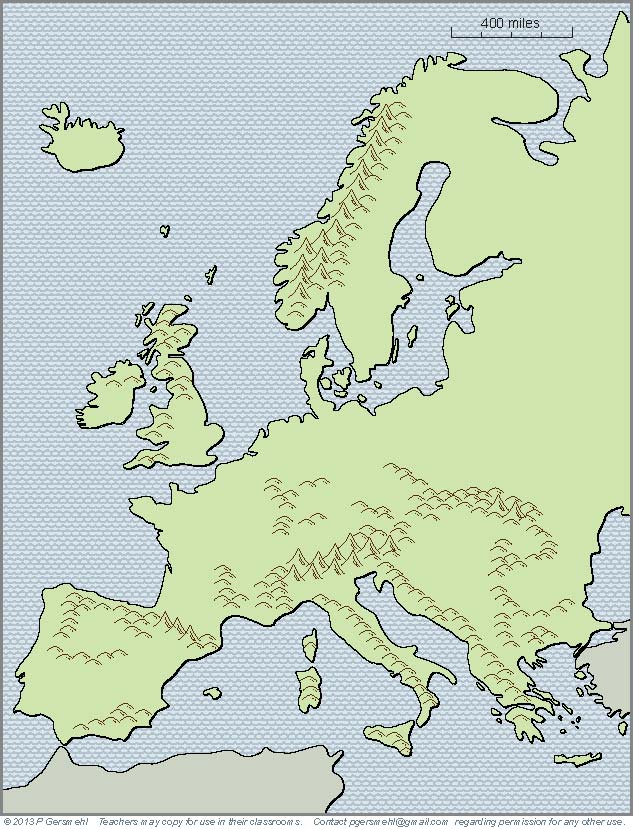 Home Ports for
Overseas Explorers
Portugal, Spain,
England, France,
the Netherlands, 
Italy, and Germany 
all claimed colonies
 on other continents
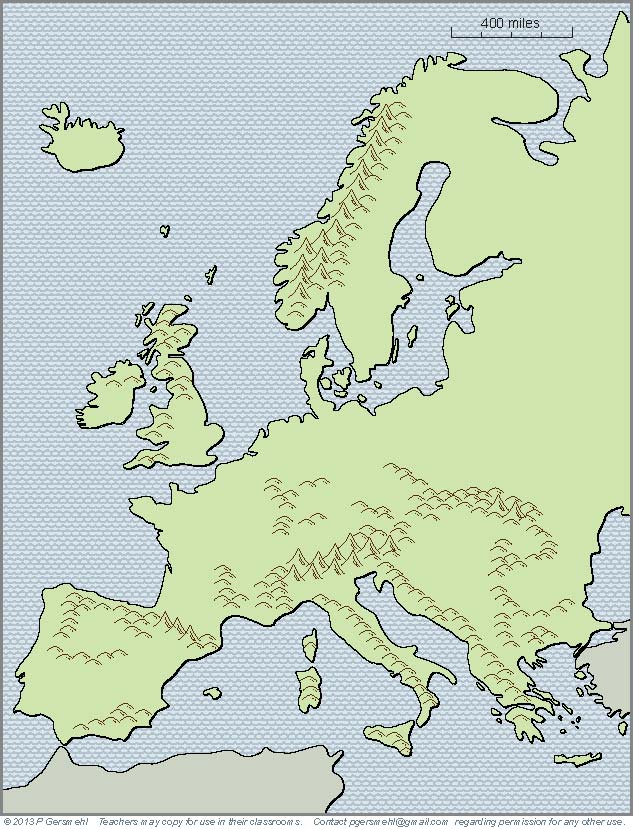 Home Ports for
Overseas Explorers
Portugal, Spain,
England, France,
the Netherlands, 
Italy, and Germany 
all claimed colonies
 on other continents
Curriculum note.

There is a clickable map
about European Colonies.
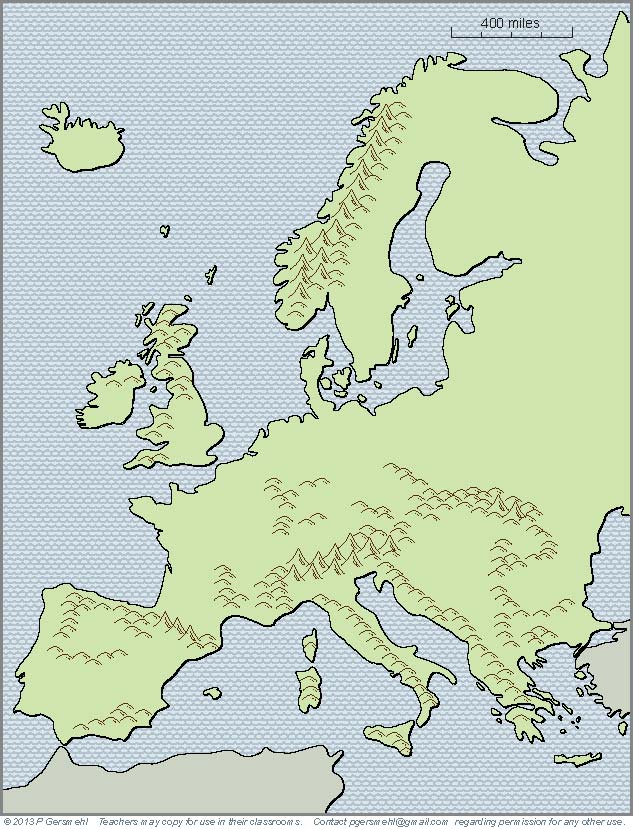 Later in the colonial era . . . . 

the geologic complexity of Europe
gave its people another big advantage
 at the start of the Industrial Revolution.
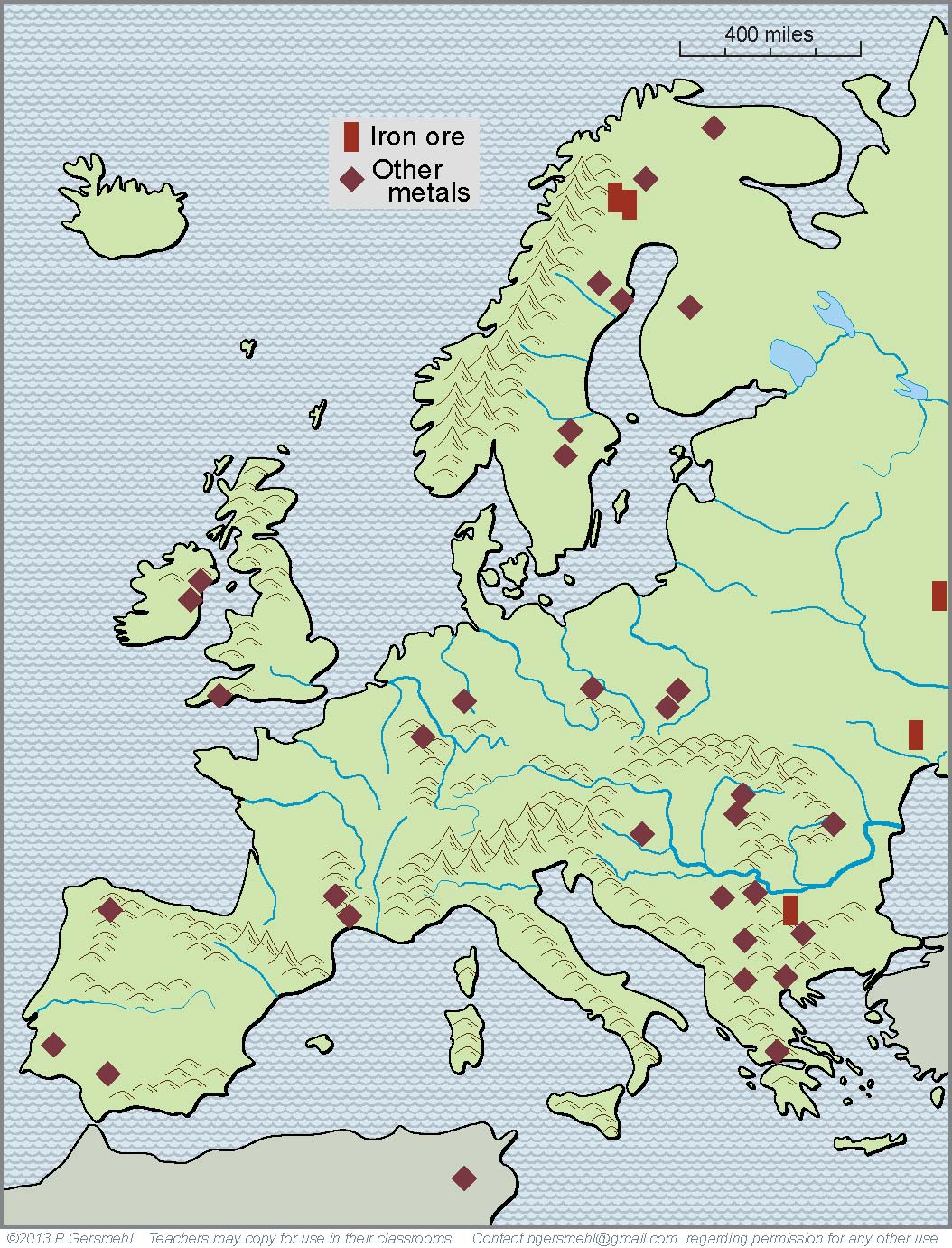 We have already seen 
how geologic forces
made a complex pattern
of mountains of different ages
and were also responsible
for the formation of
 valuable metal ores.
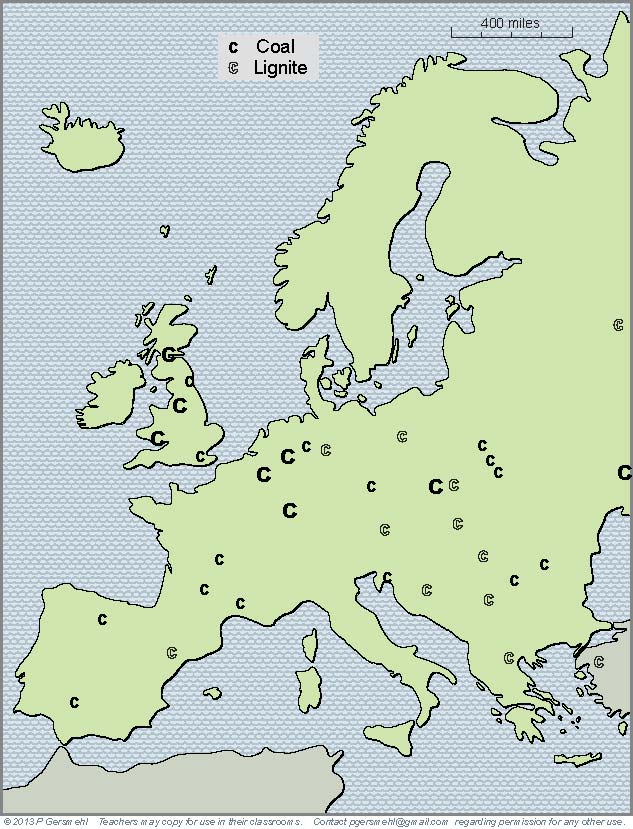 This geologic complexity
also helps us understand
why Europe is fortunate
to have deposits of coal
 scattered in many places.
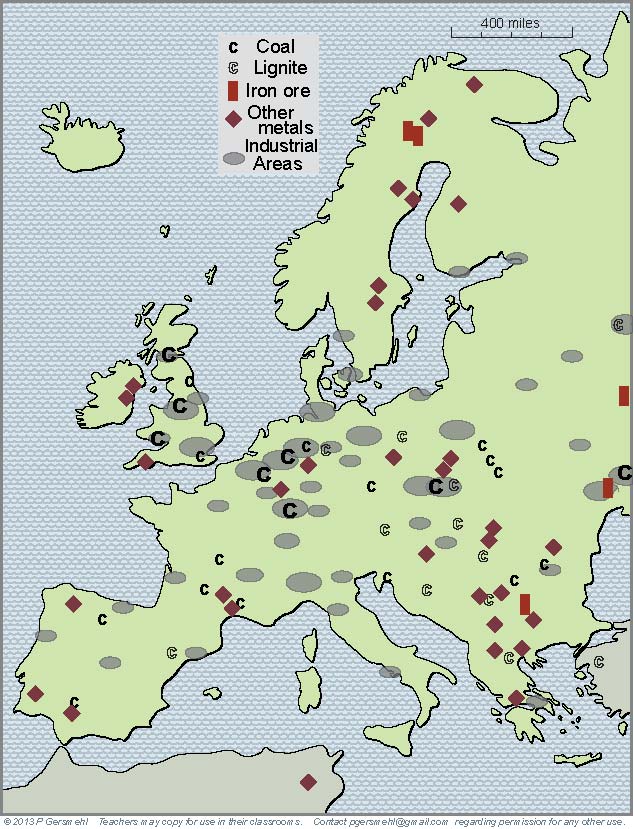 At the start 
of the Industrial Revolution,
these widely scattered
metal and coal mines
could support many
separate clusters of factories
(the gray ovals on this map).
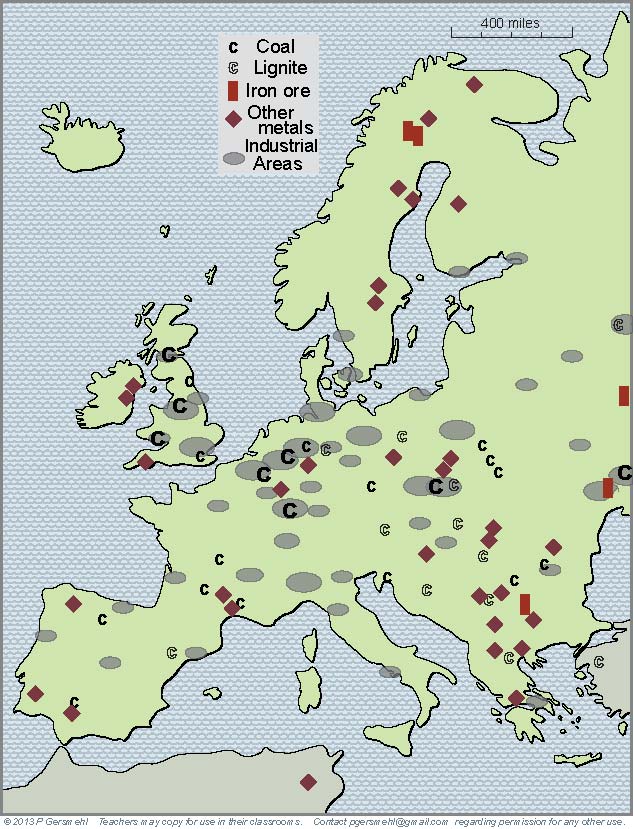 At the start 
of the Industrial Revolution,
these widely scattered
metal and coal mines
could support many
separate clusters of factories
(the gray ovals on this map).
Curriculum note.

There is an activity about
Changing Technology
in Steel Production.
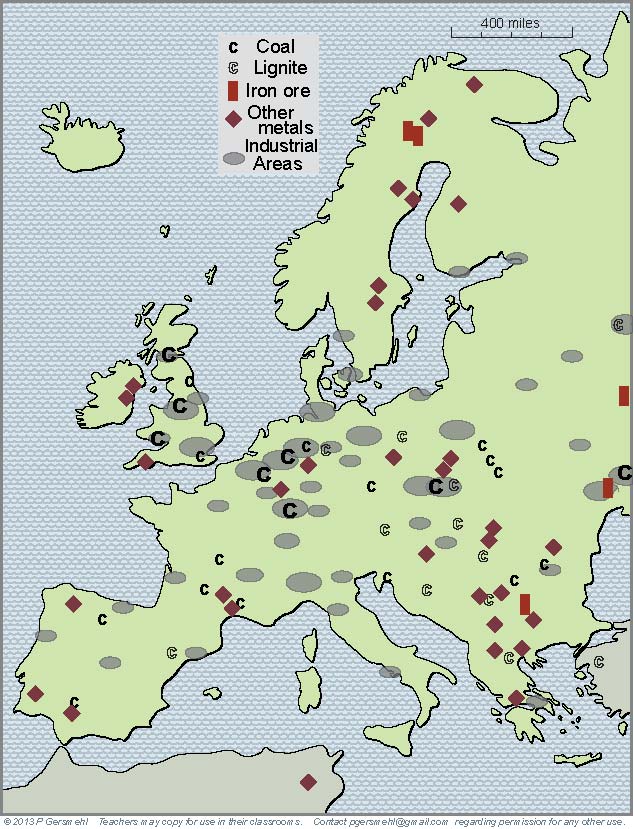 Especially important
industrial areas
included:
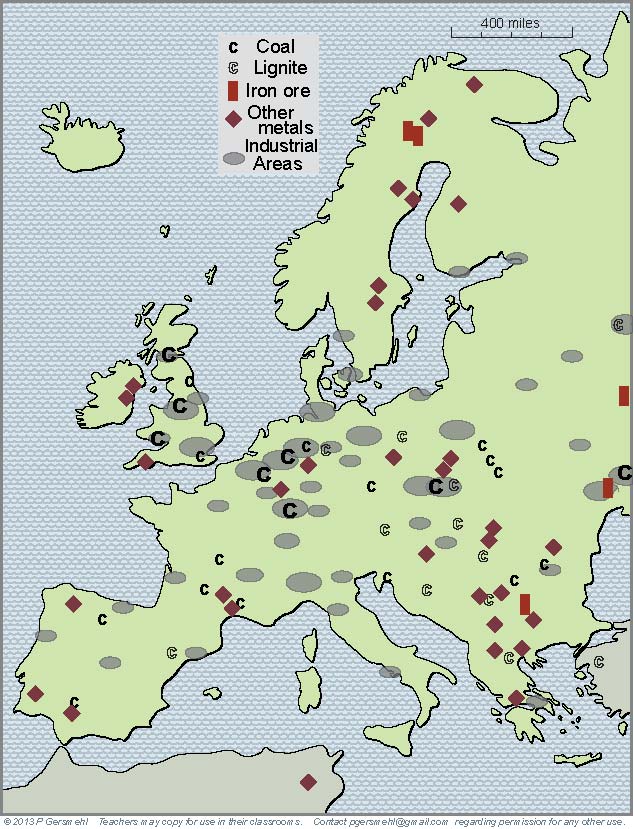 Especially important
industrial areas
included:
The Midlands
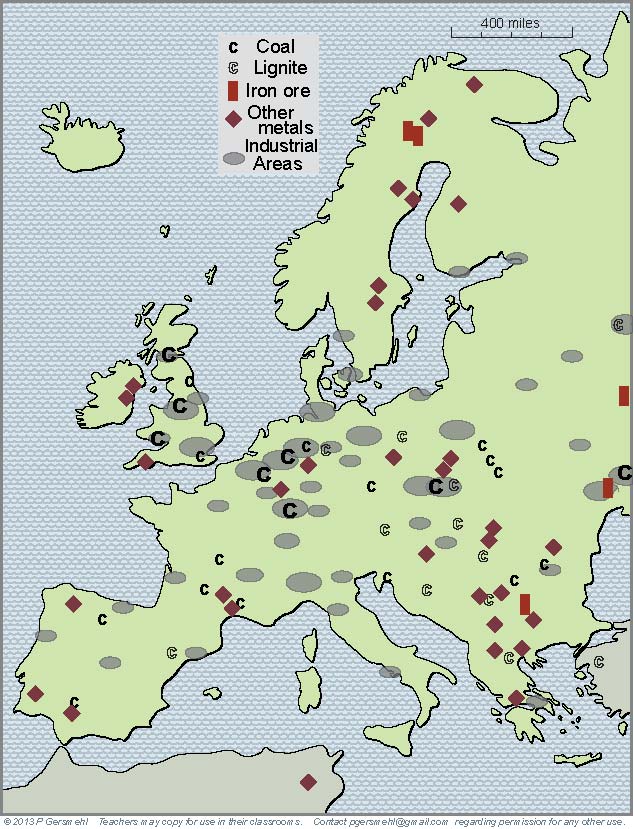 Especially important
industrial areas
included:
The Midlands
Ruhr Valley
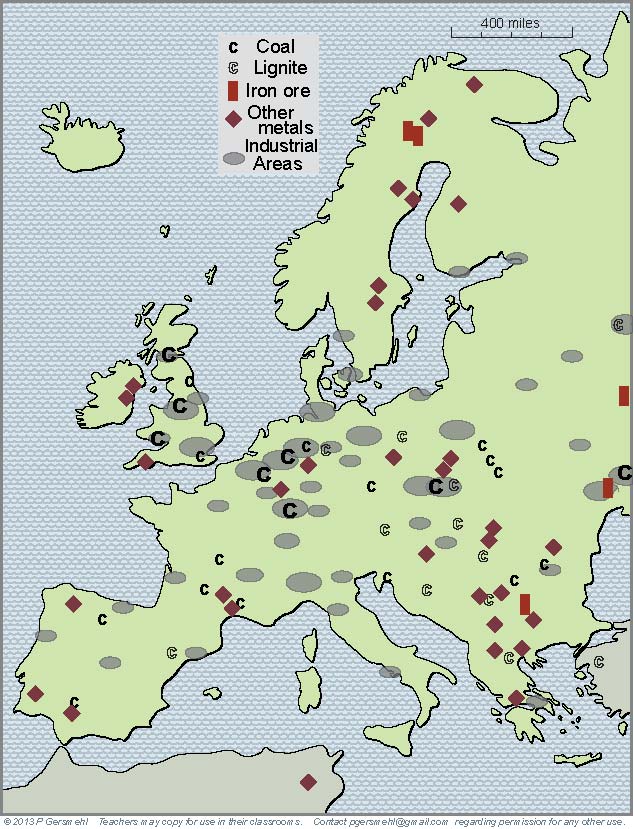 Especially important
industrial areas
included:
The Midlands
Ruhr Valley
Silesia
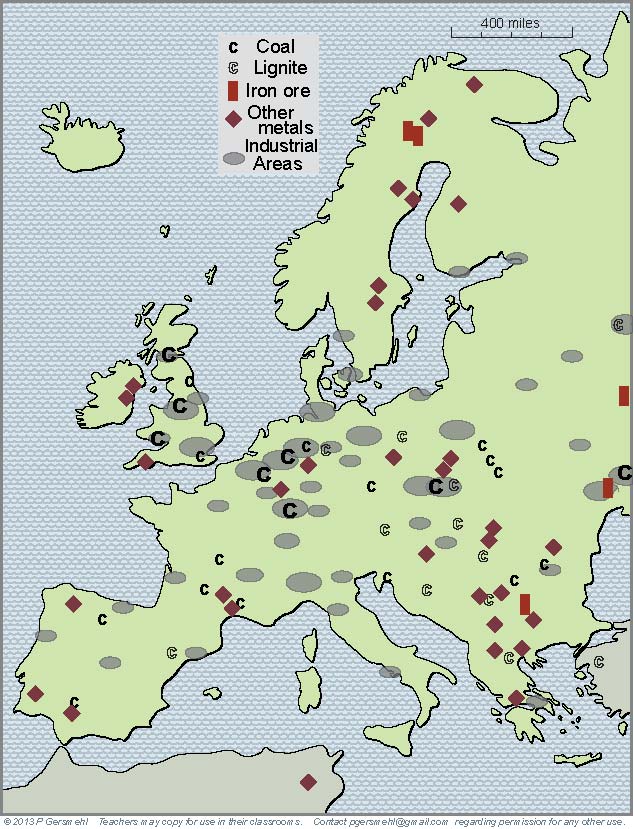 Especially important
industrial areas
included:
The Midlands
Ruhr Valley
Silesia
Donbass
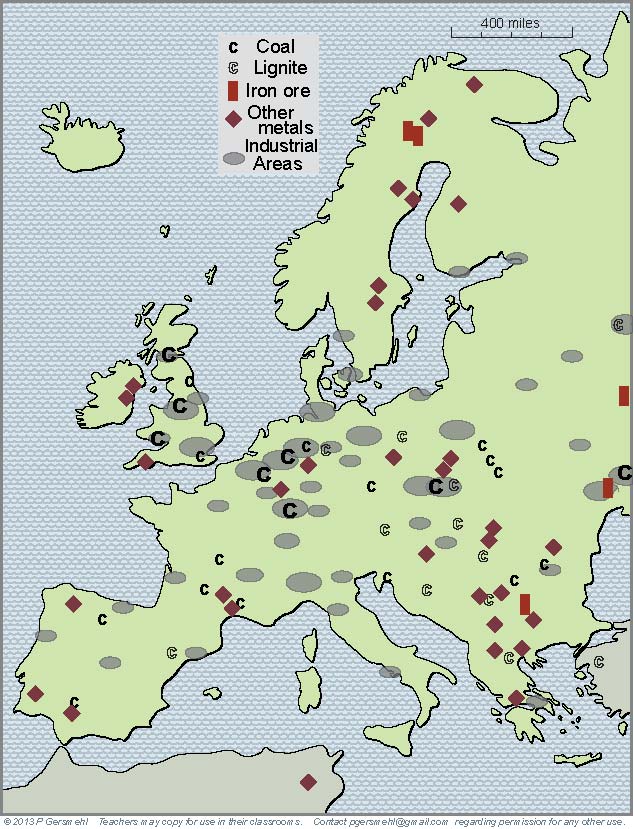 Especially important
industrial areas
included:
The Midlands
Ruhr Valley
Silesia
Donbass
Rhone
Valley
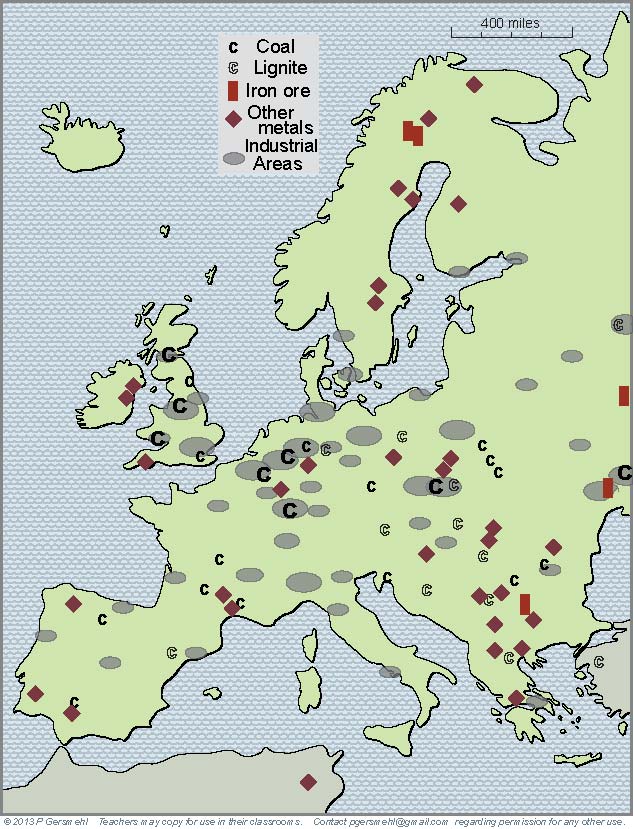 Especially important
industrial areas
included:
The Midlands
Ruhr Valley
Silesia
Donbass
Bilbao
Rhone
Valley
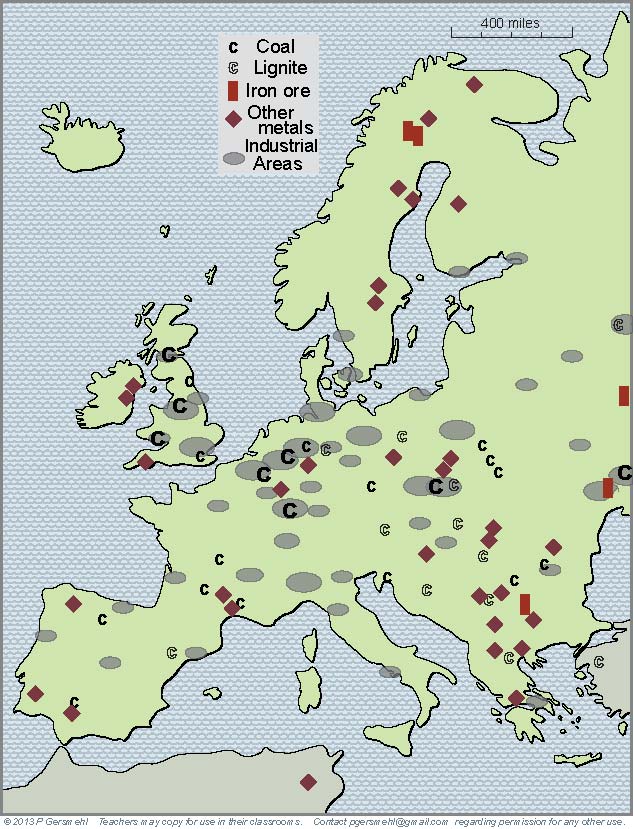 Especially important
industrial areas
included:
The Midlands
Ruhr Valley
These areas often became
important targets
during wars.
Silesia
Donbass
Bilbao
Rhone
Valley
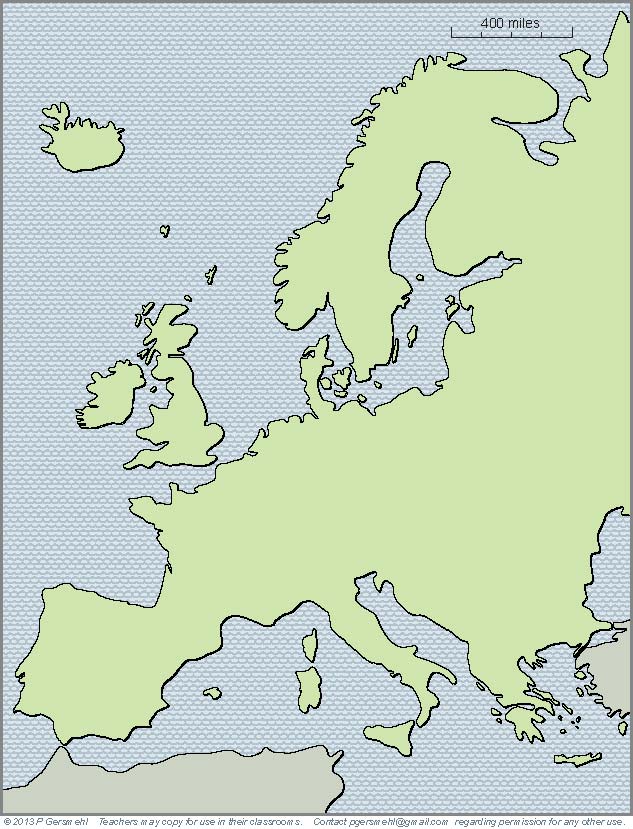 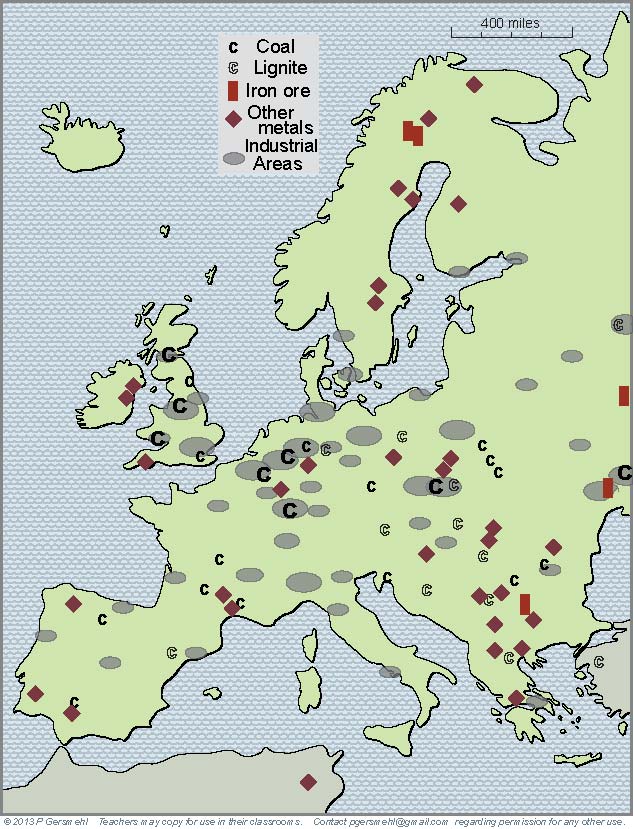 The scattered development
allowed by complex geology
had a downside, however.
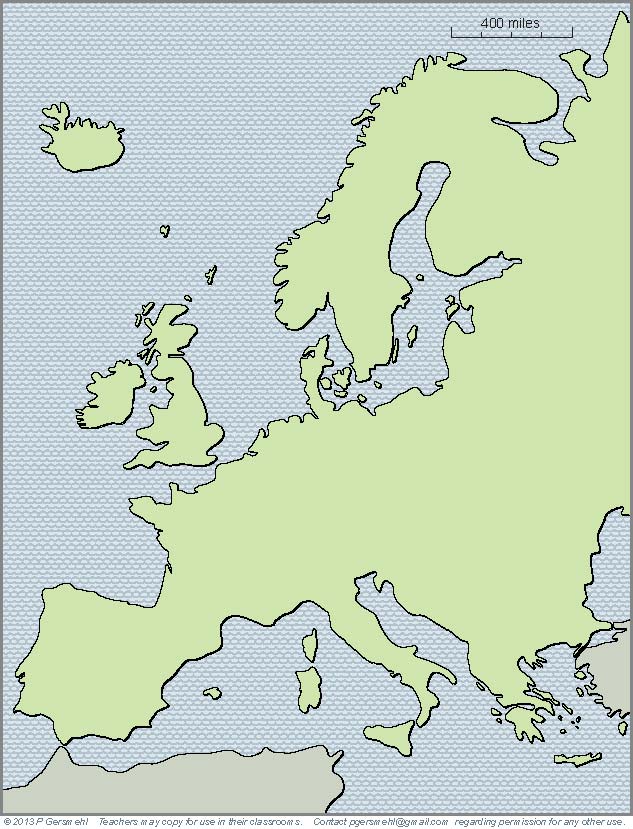 The scattered development
allowed by complex geology
had a downside, however.
Sweden
Russia
Overseas colonies
and scattered factories
helped many countries
stay independent. 

As a result, they could
continue old rivalries
into the modern age.
Lithuania
Nether-
lands
England
Prussia
Austria
Hungary
France
Balkans
Ottoman
Empire
Italy
Spain
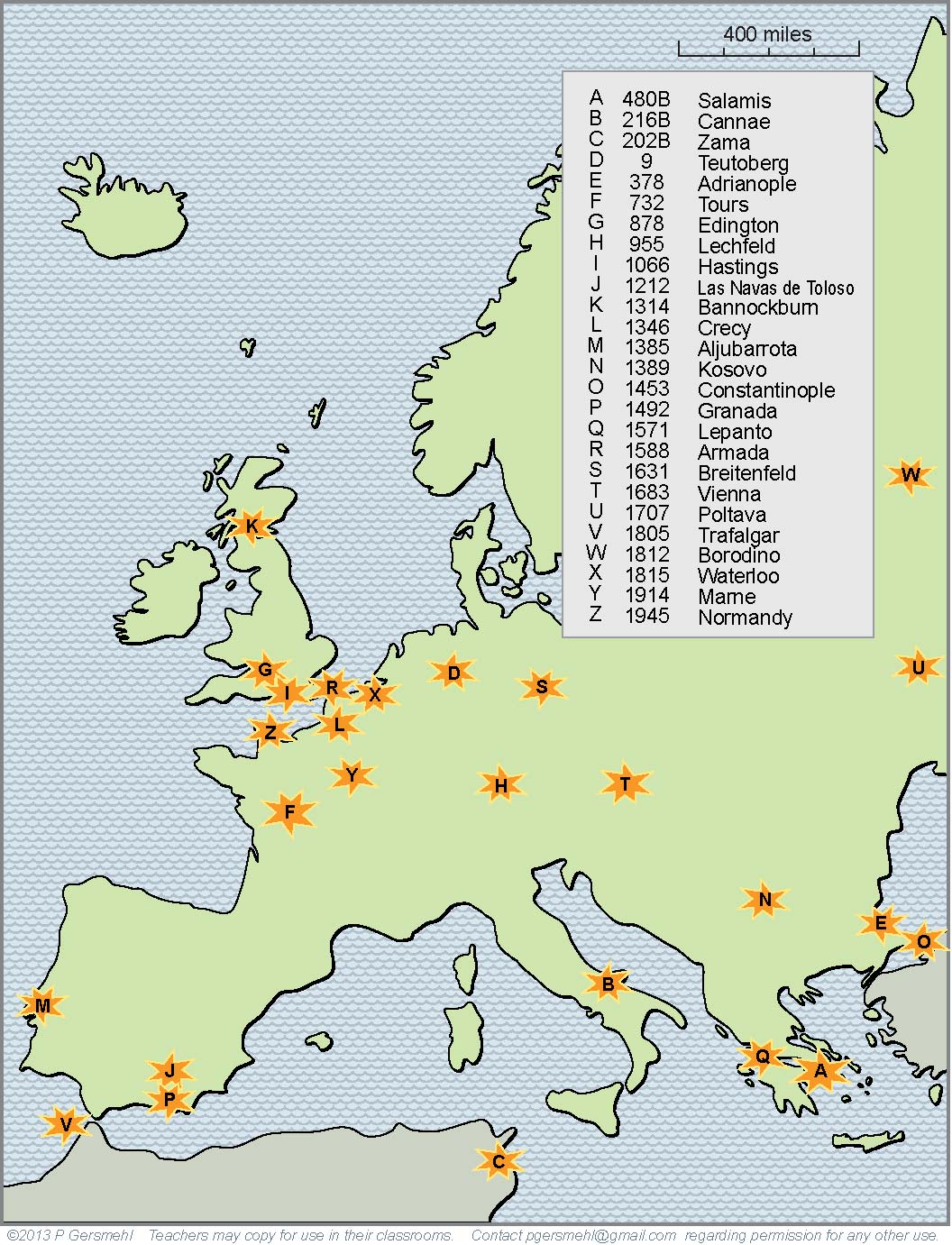 This map shows the locations
of just 25 of the major battles
that marked turning points
in European history.
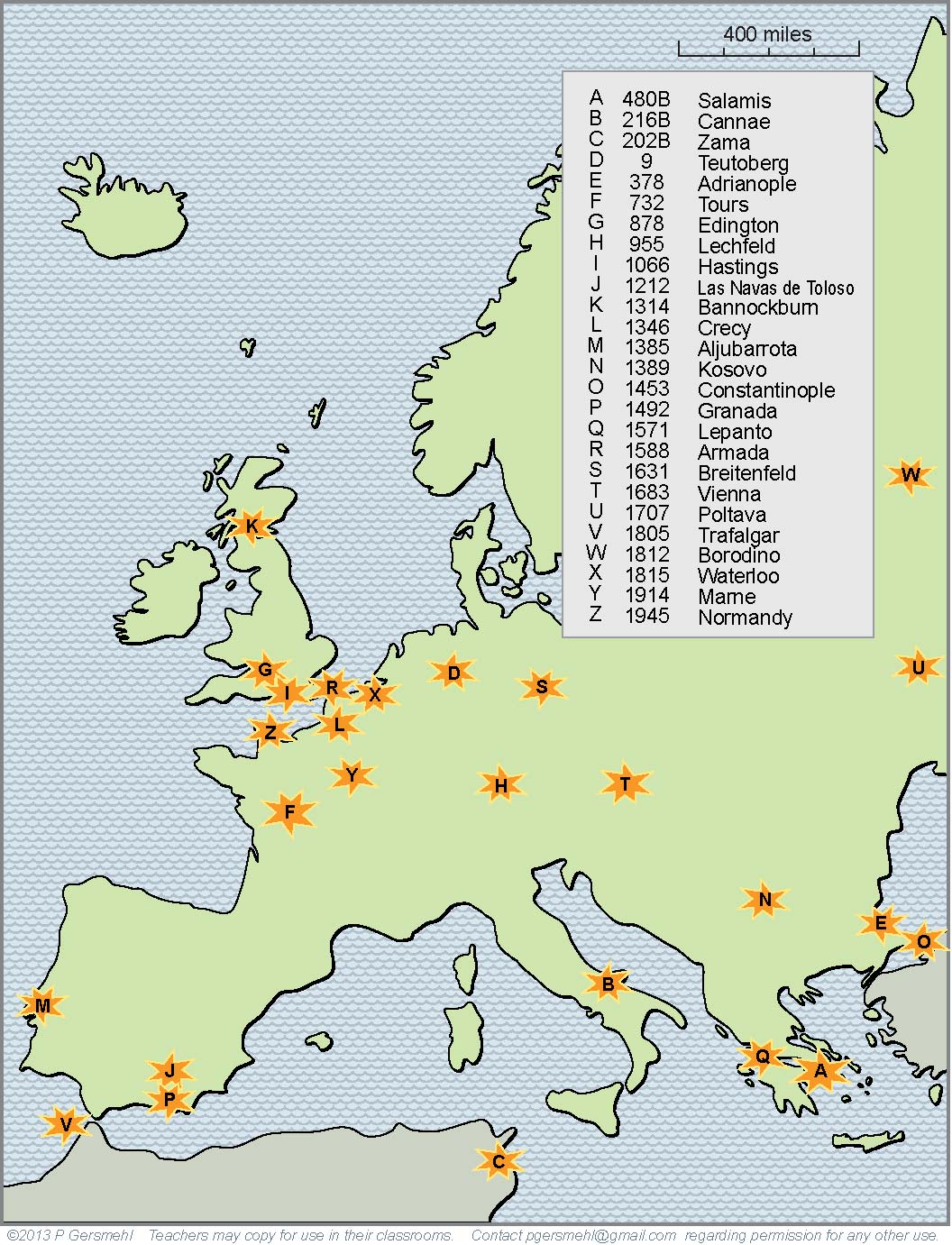 This map shows the locations
of just 25 of the major battles
that marked turning points
in European history.
As time went on,
weapons became 
more and more deadly.

In the twentieth century,
old European rivalries 
 led to two world wars.
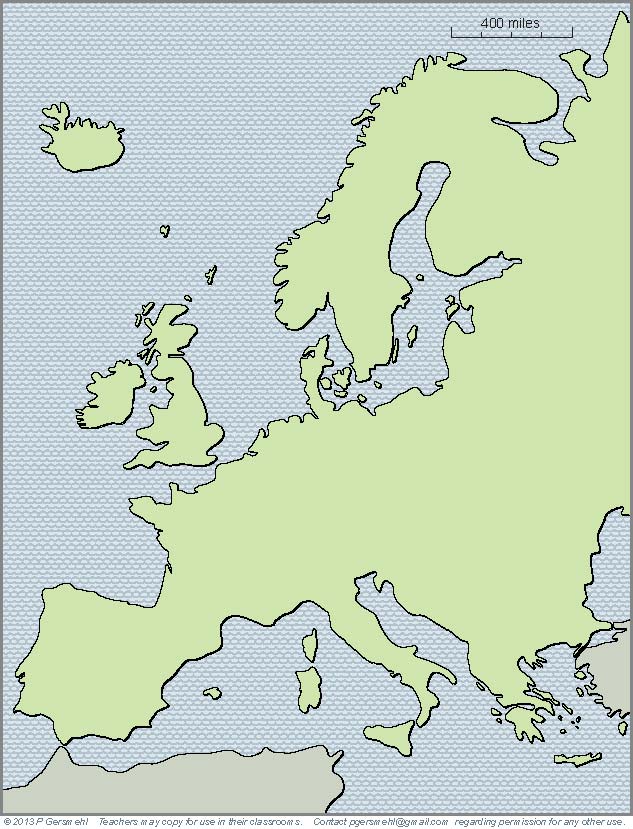 Military history
offers a “backhand”
form of evidence
for the importance of
geographic complexity,

To see what this means,
we might look at an area
that is not very complex, 
not on a peninsula,
and not protected 
by mountains.
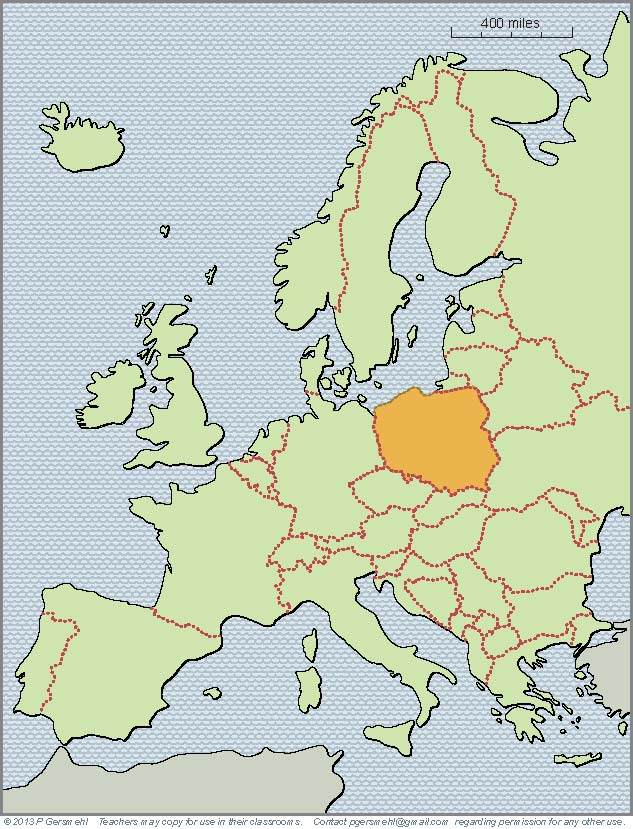 The country we now know
as Poland has a history
that stretches back
a thousand years.
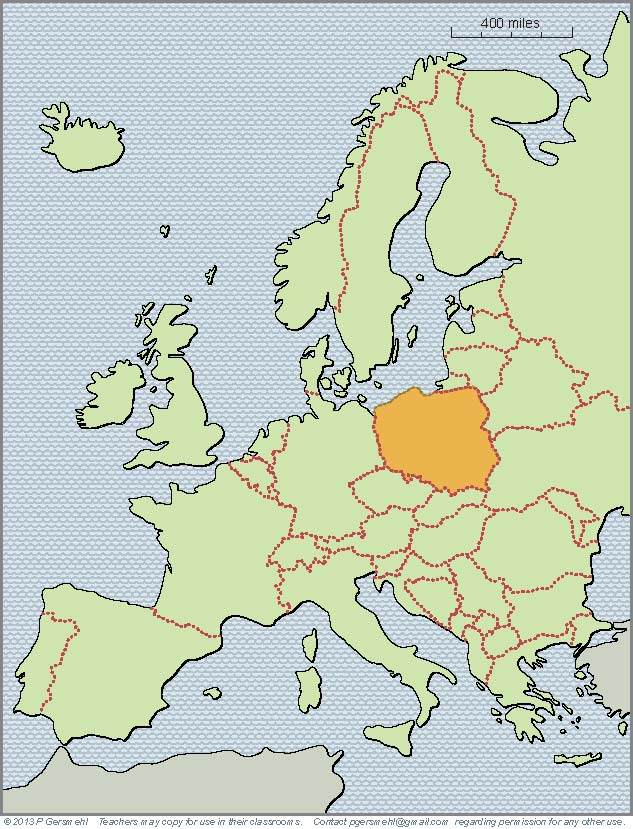 The country we now know
as Poland has a history
that stretches back
a thousand years.
During that time,
it has been invaded
(and often conquered) 
by a “Who’s Who”
of great invaders:
Huns, Vikings,
Mongols, Slavs, 
Hapsburgs, Prussians, 
Napoleon, the Nazis,
and the Soviet Union.
You can find websites that show the extent
of “Poland” at many different times in history –
here, we will show just a few time periods.
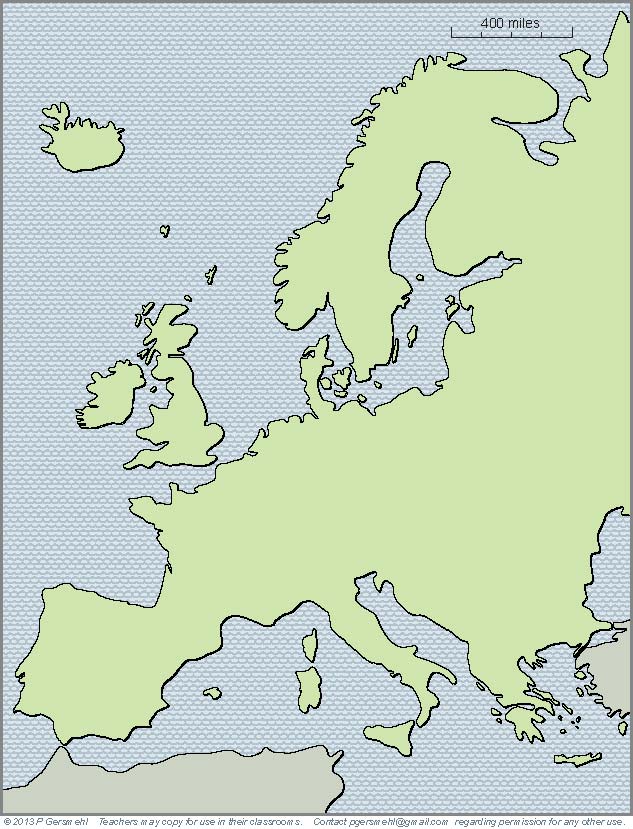 Around the year 700,
a group of people
called themselves
the Polans.
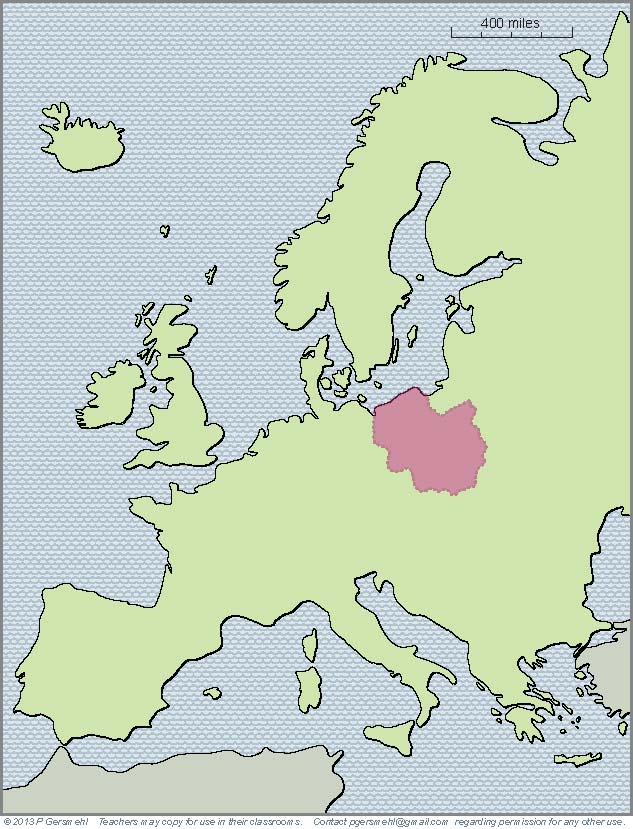 Around the year 700,
a group of people
called themselves
the Polans.
By about the year 1000,
the Polans had expanded
and formed a national
government.
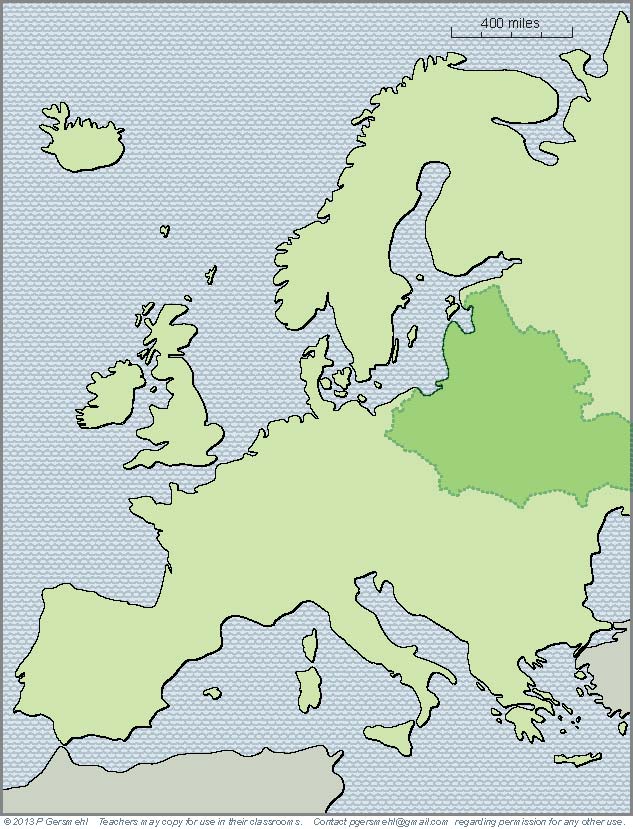 Around the year 700,
a group of people
called themselves
the Polans.
By about the year 1000,
the Polans had expanded
and formed a national
government.
By the 1500s,
Poland had linked
with Lithuania to form
a major European empire.
Under John Sobieski, they helped save
 Vienna (and the Hapsburg Empire)
from the Ottoman invaders.
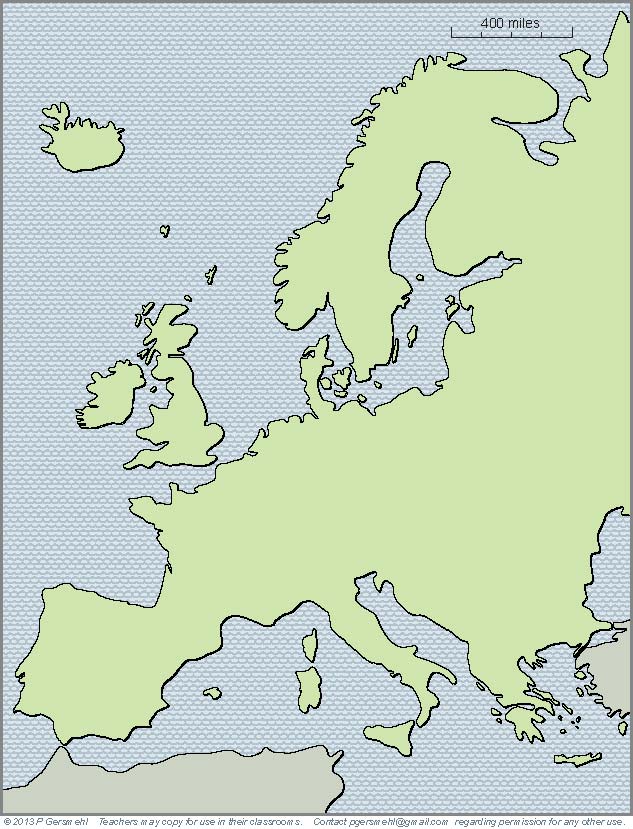 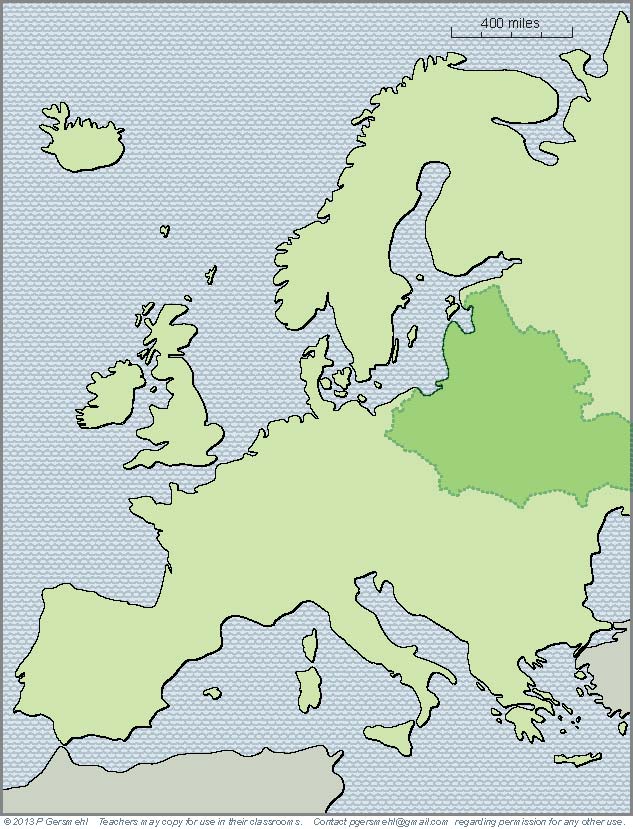 Around the year 700,
a group of people
called themselves
the Polans.
By about the year 1000,
the Polans had expanded
and formed a national
government.
By the 1500s,
Poland had linked
with Lithuania to form
a major European empire.
Then other countries became more powerful,
and “Poland” disappeared from the map
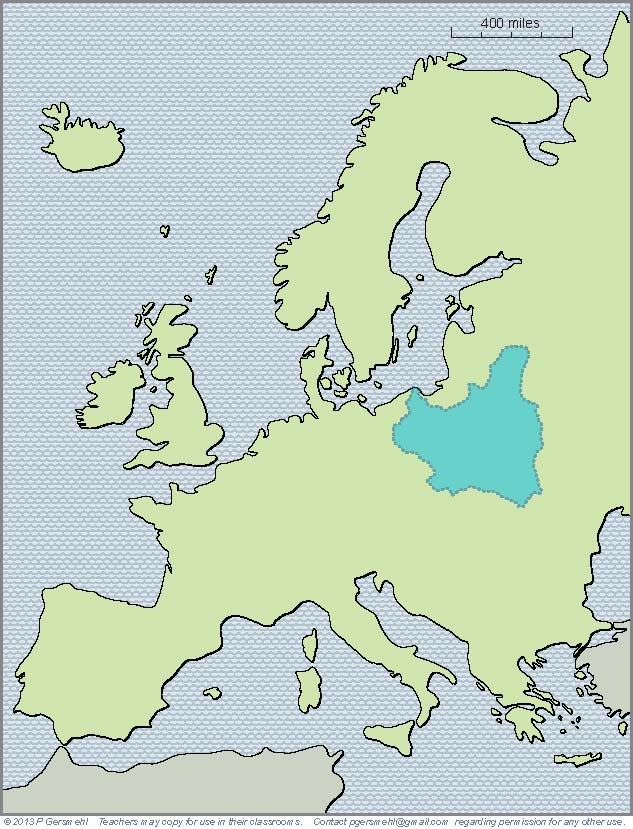 Around the year 700,
a group of people
called themselves
the Polans.
By about the year 1000,
the Polans had expanded
and formed a national
government.
By the 1500s,
Poland had linked
with Lithuania to form
a major European empire.
In the mid 20th century, 
after several centuries
of rule by other countries,
Poland reappeared as
an independent country.
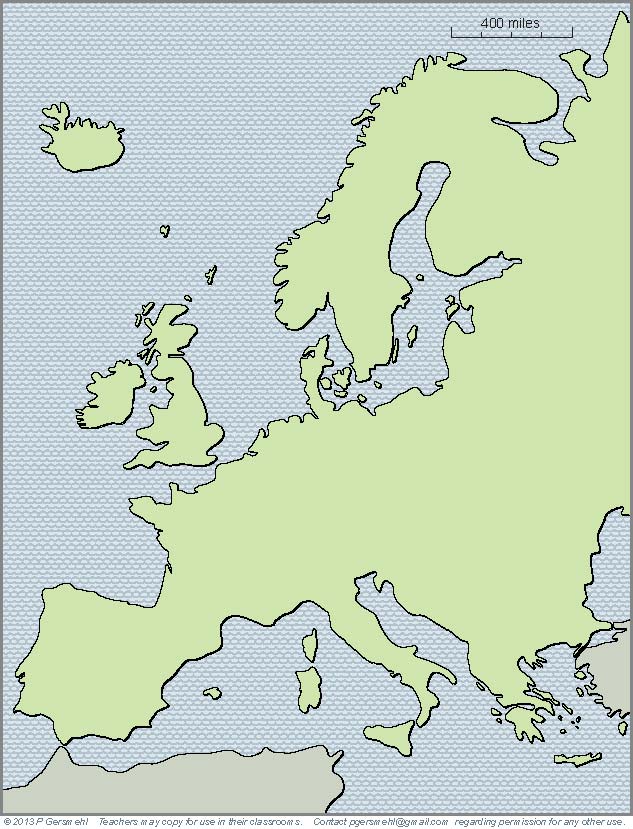 Around the year 700,
a group of people
called themselves
the Polans.
By about the year 1000,
the Polans had expanded
and formed a national
government.
By the 1500s,
Poland had linked
with Lithuania to form
a major European empire.
In the mid 20th century, 
after several centuries
of rule by other countries,
Poland reappeared as
an independent country.
Then the German Nazis invaded,
and “Poland” disappeared again.
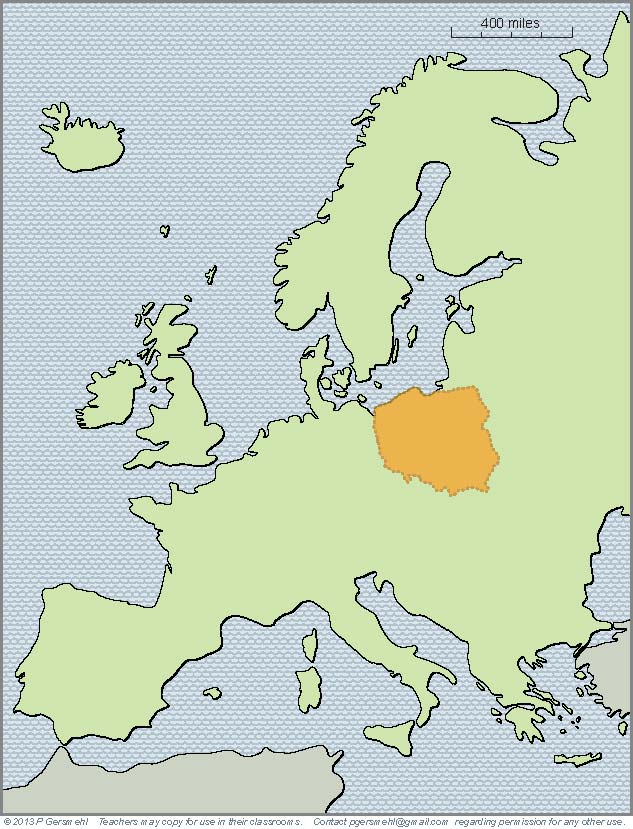 Around the year 700,
a group of people
called themselves
the Polans.
By about the year 1000,
the Polans had expanded
and formed a national
government.
By the 1500s,
Poland had linked
with Lithuania to form
a major European empire.
In the mid 20th century, 
after several centuries
of rule by other countries,
Poland reappeared as
an independent country.
1n 1945, Poland
reappeared on the map,
but in a somewhat
different area.
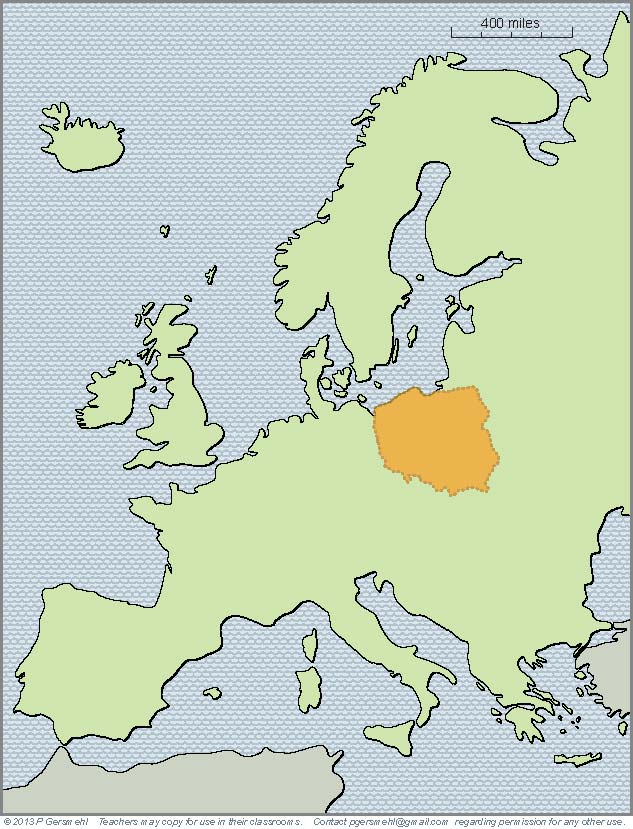 Around the year 700,
a group of people
called themselves
the Polans.
By about the year 1000,
the Polans had expanded
and formed a national
government.
By the 1500s,
Poland had linked
with Lithuania to form
a major European empire.
In the mid 20th century, 
after several centuries
of rule by other countries,
Poland reappeared as
an independent country.
1n 1945, Poland
reappeared on the map,
but in a somewhat
different area.
It was, however,
under the control 
of the Soviet Union.
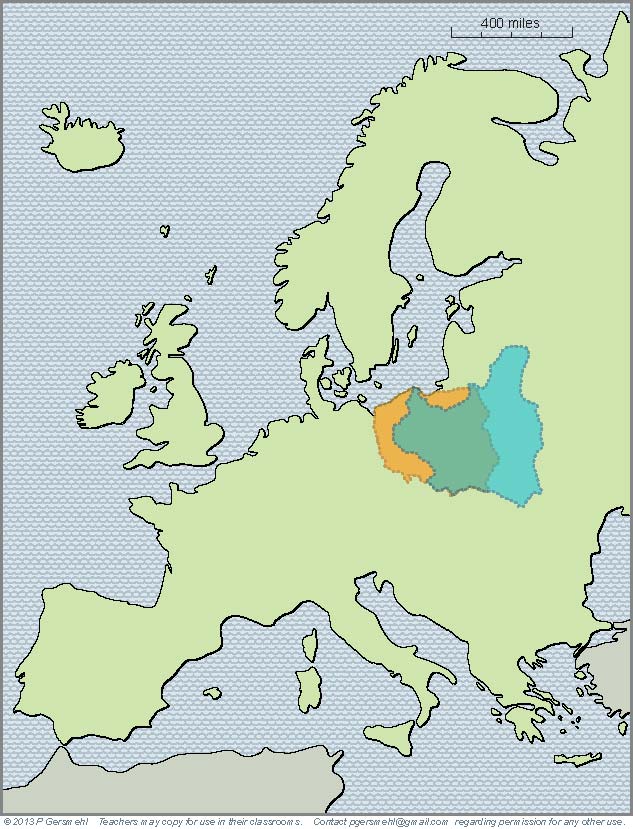 Around the year 700,
a group of people
called themselves
the Polans.
By about the year 1000,
the Polans had expanded
and formed a national
government.
By the 1500s,
Poland had linked
with Lithuania to form
a major European empire.
In the mid 20th century, 
after several centuries
of rule by other countries,
Poland reappeared as
an independent country.
1n 1945, Poland
reappeared on the map
covering a somewhat
different area.
Compare the shape of Poland 
before and after World War II.

You can see why many
Poles decided to move.
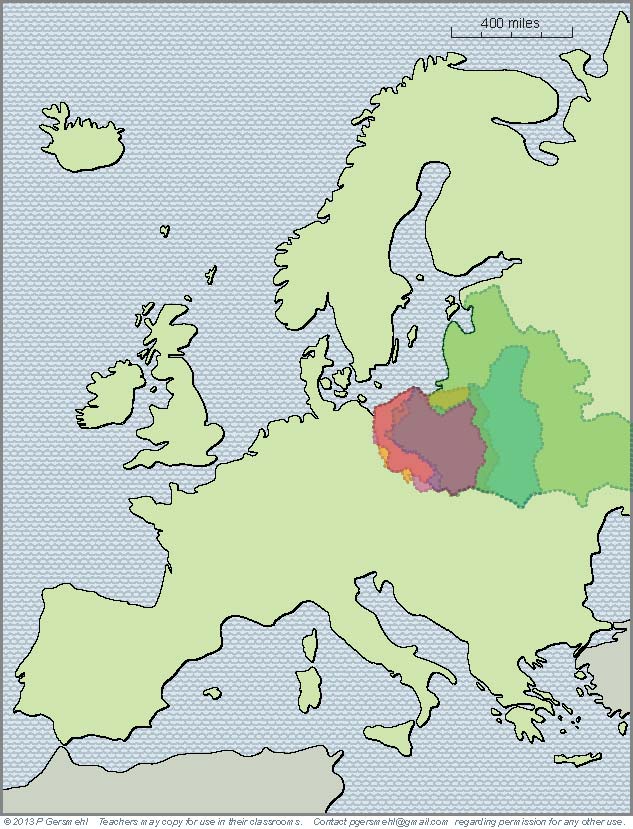 And if you put 
even our limited sample 
of historical “Polands”
together on one map,
you can see the effects
of living in an area
that is hard to defend.
One more consequence
of the historic complexity of Europe
is in the headlines today.

Dismayed by centuries of fighting,
European rulers tried a bold experiment.

They decided to give up
some of their national powers
and form a European Union.

But the age-old differences
have emerged in new ways
to threaten this Union.
Here’s a big issue 
for European people today:

Can Europeans resolve 
their old differences, 
so that they can
work together to deal 
with changing economies,
immigration, terrorism, 
 and aging populations?
This presentation showed one way to use 
the clickable map of Europe - to help us investigate 
 some consequences of the big idea of complexity.

A complex geology has an influence on:
This presentation showed one way to use 
the clickable map of Europe - to help us investigate 
 some consequences of the big idea of complexity.

A complex geology has an influence on:
Security – complex shapes can make land easier to defend,
               because peninsulas have only one “entrance door
This presentation showed one way to use 
the clickable map of Europe - to help us investigate 
 some consequences of the big idea of complexity.

A complex geology has an influence on:
Security – complex shapes can make land easier to defend,
               because peninsulas have only one “entrance door
Terrain – many separate ranges of mountains can also help                 isolate places and make them harder to attack
This presentation showed one way to use 
the clickable map of Europe - to help us investigate 
 some consequences of the big idea of complexity.

A complex geology has an influence on:
Security – complex shapes can make land easier to defend,
               because peninsulas have only one “entrance door
Terrain – many separate ranges of mountains can also help                 isolate places and make them harder to attack
Ports – complex coastlines often provide safe harbors, 
             which are especially important for sailing ships
This presentation showed one way to use 
the clickable map of Europe - to help us investigate 
 some consequences of the big idea of complexity.

A complex geology has an influence on:
Security – complex shapes can make land easier to defend,
               because peninsulas have only one “entrance door
Terrain – many separate ranges of mountains can also help                 isolate places and make them harder to attack
Ports – complex coastlines often provide safe harbors, 
             which are especially important for sailing ships
Metal ores – complex geology is usually the result of
          many crustal collisions, which also form metal ores
This presentation showed one way to use 
the clickable map of Europe - to help us investigate 
 some consequences of the big idea of complexity.

A complex geology has an influence on:
Security – complex shapes can make land easier to defend,
               because peninsulas have only one “entrance door
Terrain – many separate ranges of mountains can also help                 isolate places and make them harder to attack
Ports – complex coastlines often provide safe harbors, 
             which are especially important for sailing ships
Metal ores – complex geology is usually the result of
          many crustal collisions, which also form metal ores
Energy resources – complex geology also gave Europe
       a lot of coal, important for the Industrial Revolution
This presentation showed one way to use 
the clickable map of Europe - to help us investigate 
 some consequences of the big idea of complexity.

A complex geology has an influence on:
Security – complex shapes can make land easier to defend,
               because peninsulas have only one “entrance door
Terrain – many separate ranges of mountains can also help                 isolate places and make them harder to attack
Ports – complex coastlines often provide safe harbors, 
             which are especially important for sailing ships
Metal ores – complex geology is usually the result of
          many crustal collisions, which also form metal ores
Energy resources – complex geology also gave Europe
       a lot of coal, important for the Industrial Revolution
Conflicts – large numbers of independent countries can
                    have economic conflicts and frequent wars
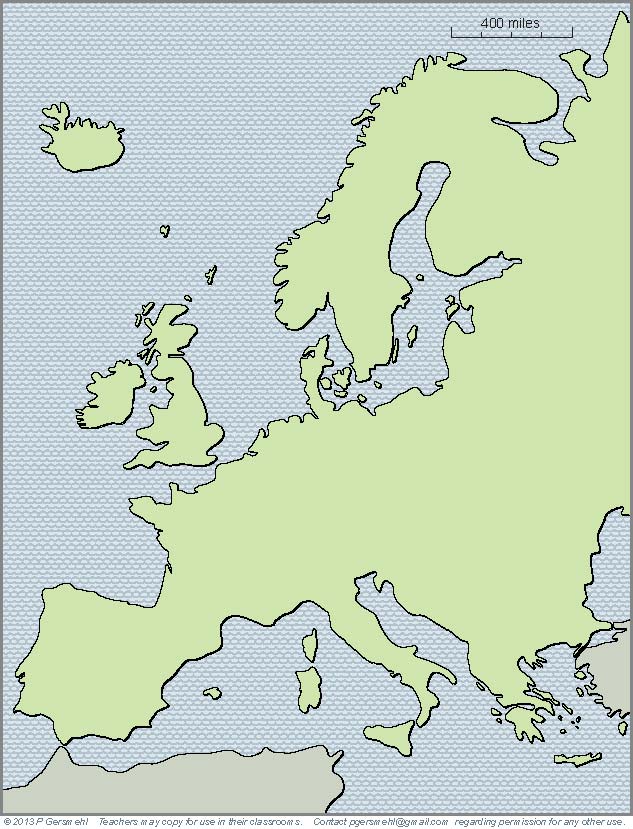 questionssection
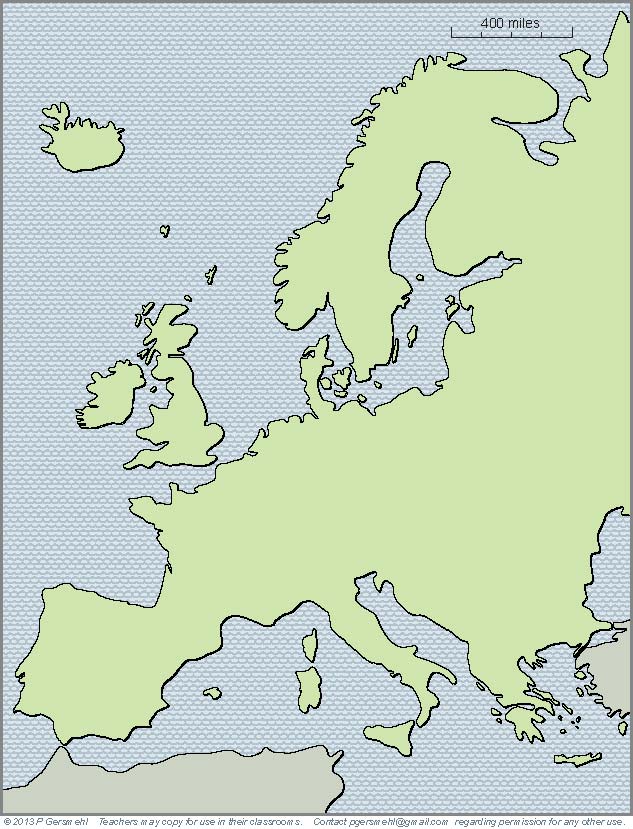 Why 
is it inaccurate to call 
Europe a continent?

Why 
is it more accurate
to call Europe a
subcontinent 
(like South Asia).
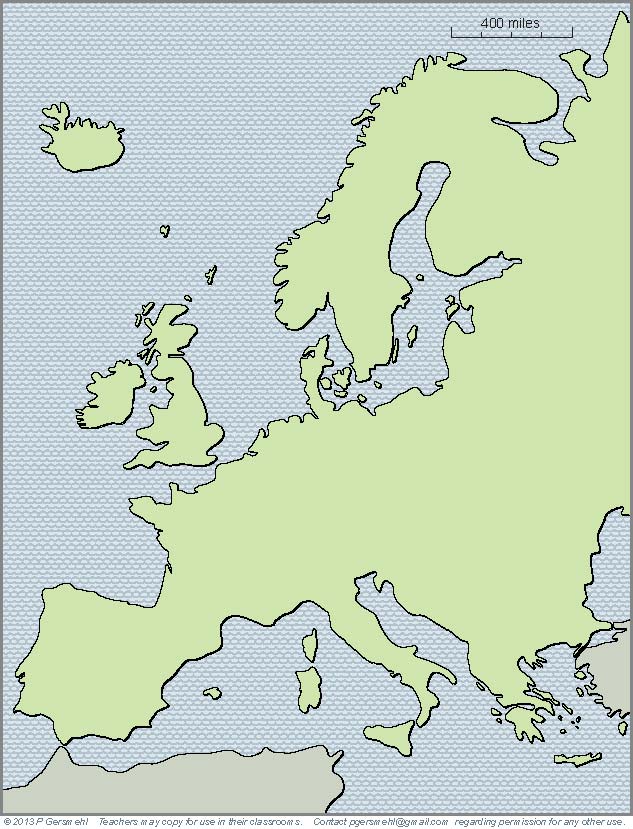 What does it mean
to call Europe
a big peninsula
made out of many
 smaller peninsulas?
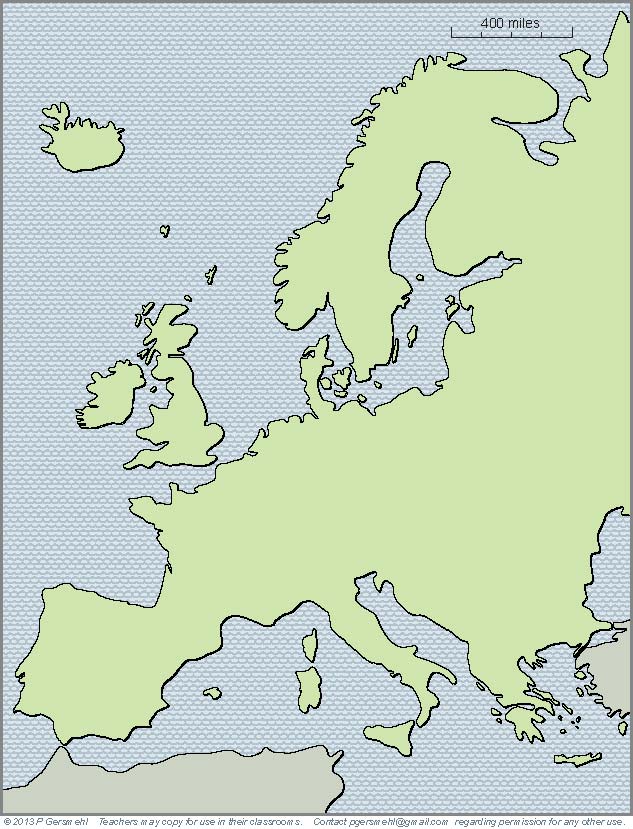 What does it mean
to call Europe
a big peninsula
made out of many
 smaller peninsulas?
Definition: a peninsula
   is like a small nose of land
      (or leg, arm, finger, thumb)
   connected to a larger landmass
   on one side, and surrounded
   by water on the other three sides.
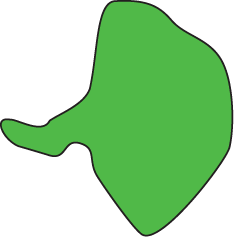 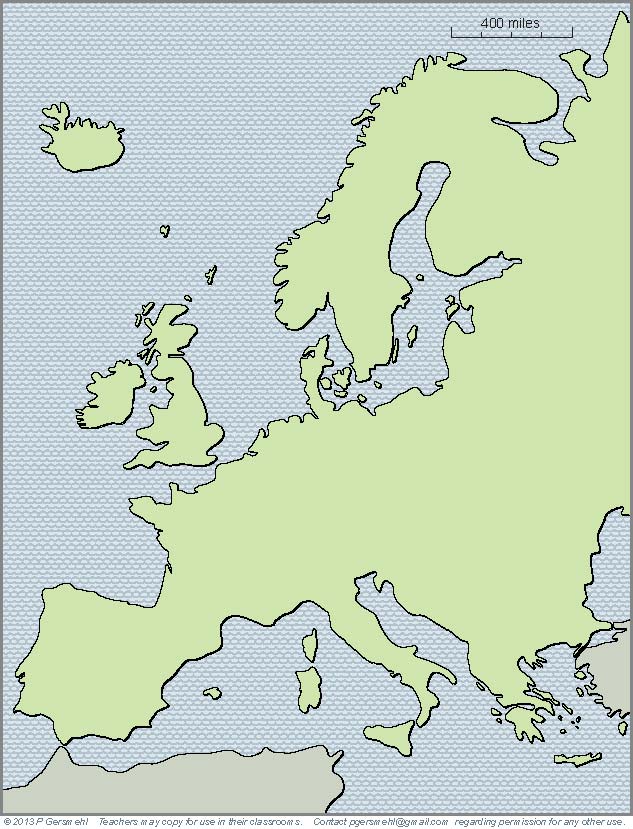 Do you remember
the names of these
European peninsulas?
7
4
5
C
D
6
N
B
3
2
1
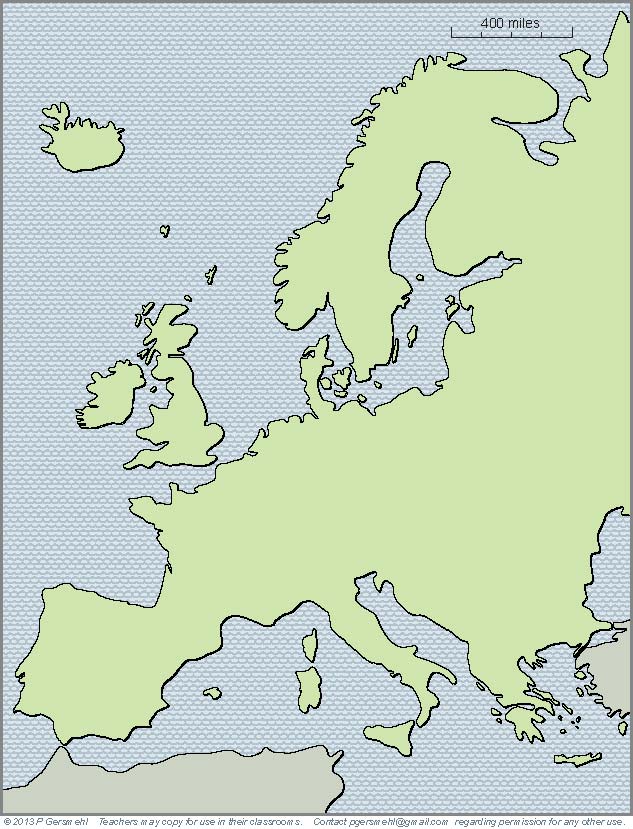 Do you remember
the names of these
European peninsulas?
7
4
1. Greece
2. Italy (Rome)
5
3. Iberia
(Spain and
  Portugal)
C
D
4. Scandinavia
6
N
B
5. Jutland (Denmark)
6. Dover, Cornwall,
 Brittany, Normandy
3
2
1
7. Kola
(Cold War
 submarines)
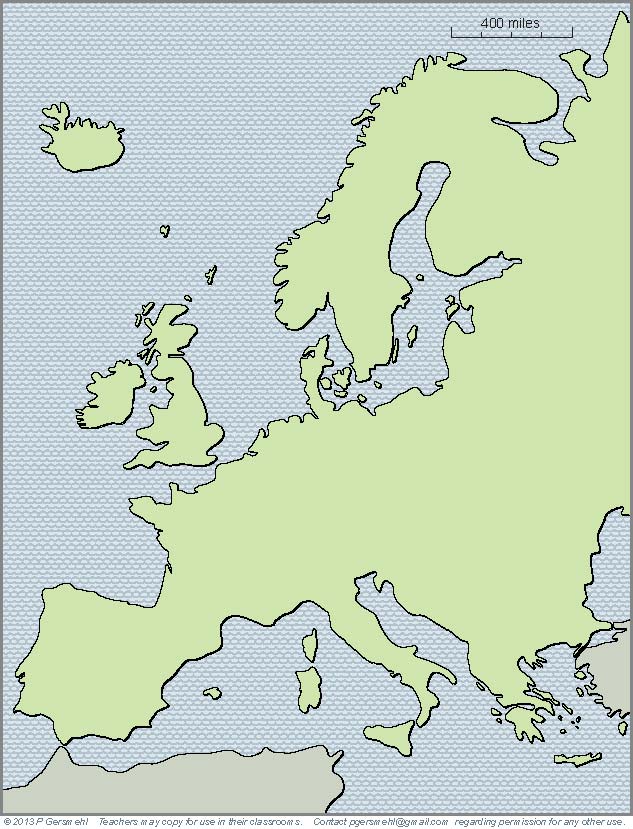 Why is a peninsula like
a room with only one door?
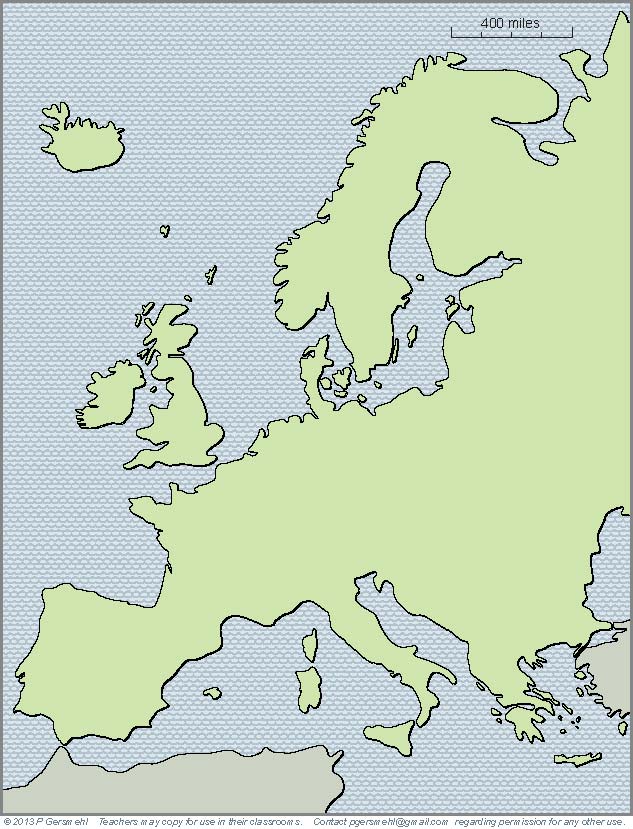 Why is a peninsula like
a room with only one door?
Why was this important
in European history?
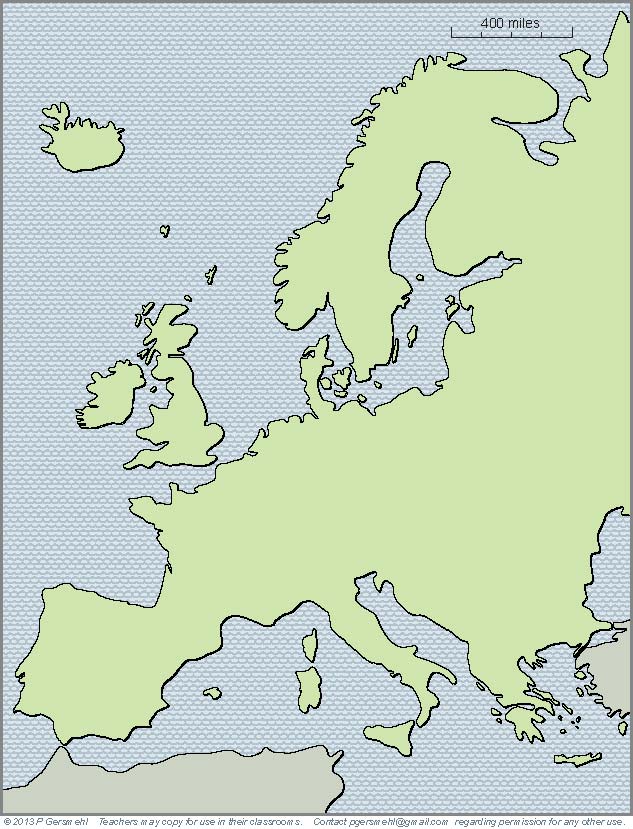 How does the coastline
of Europe compare
with the coastlines
of Africa, Australia,
or South America?
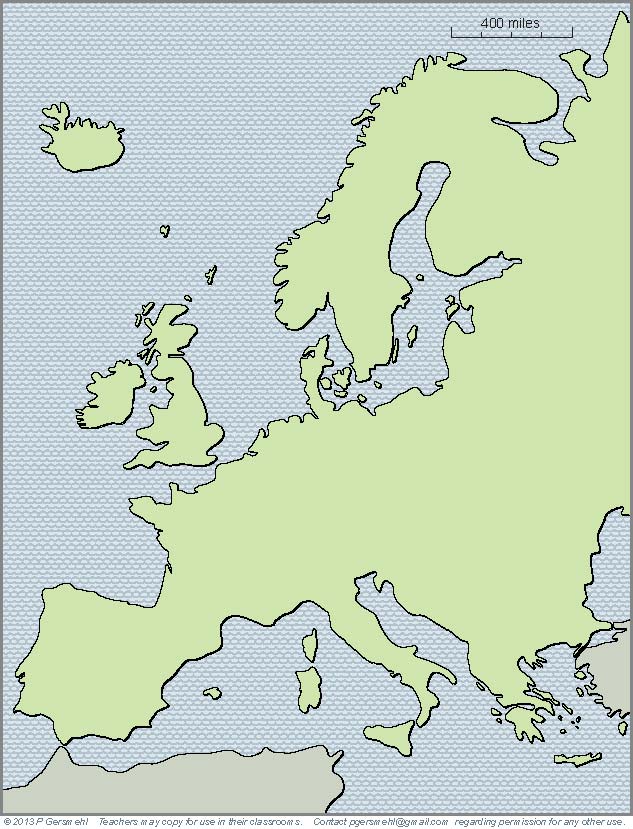 How does the coastline
of Europe compare
with the coastlines
of Africa, Australia,
or South America?
Why was this important
in European history?
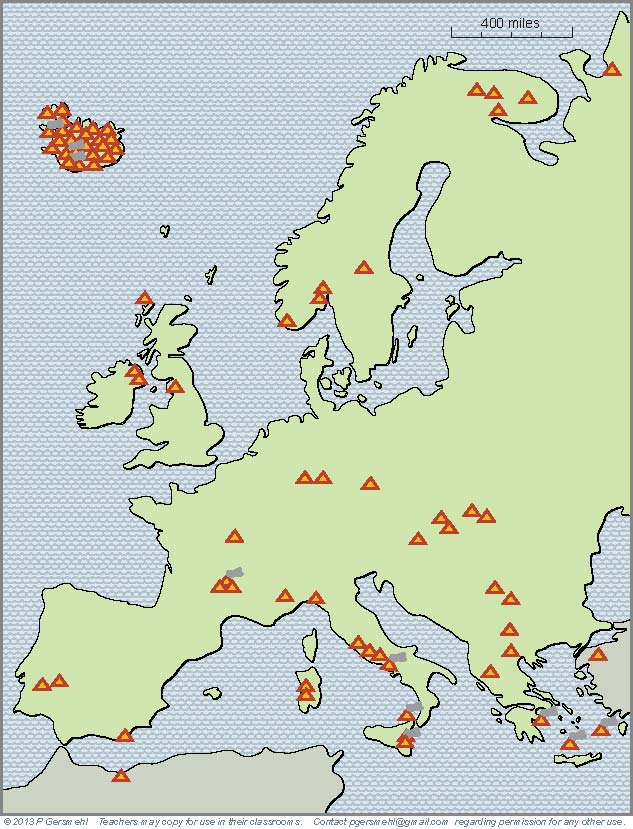 How does the pattern
of volcanic eruptions
have an effect
on the overall shape
and subsurface geology
of Europe?
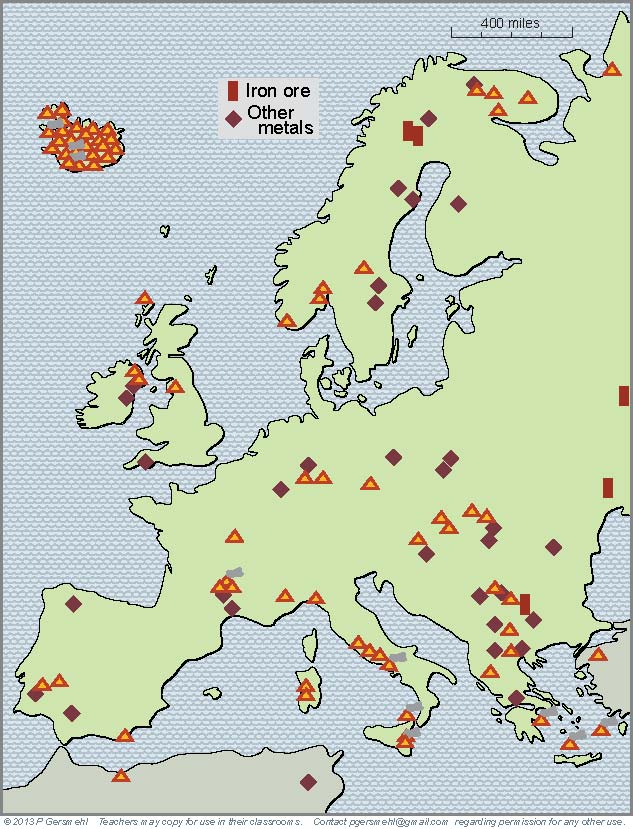 What is the relationship
between volcanoes
and metal ores?
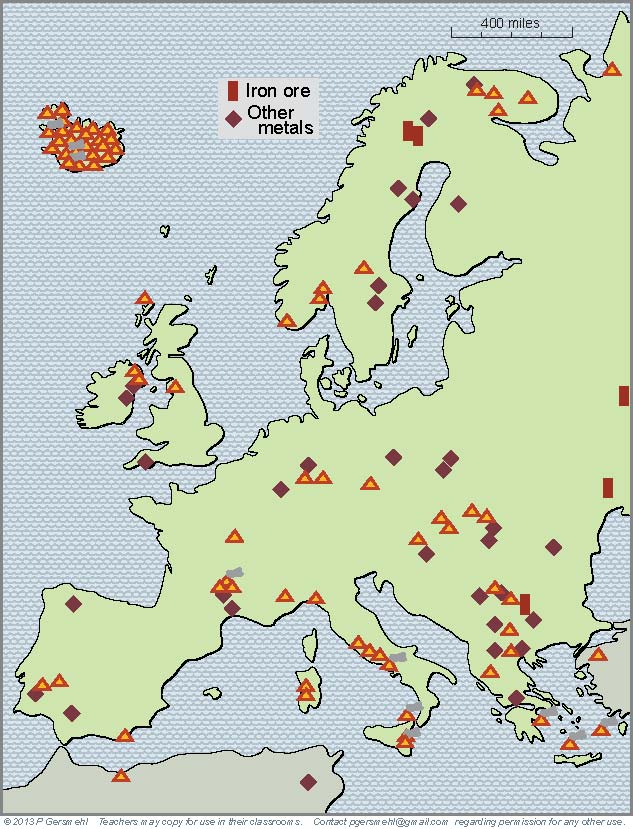 What is the relationship
between volcanoes
and metal ores?
Why was this important
in European history?
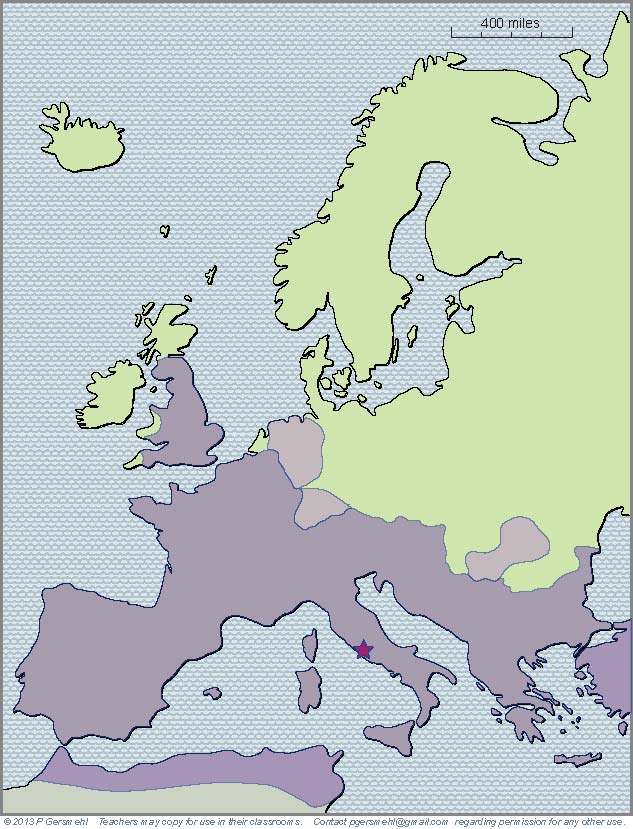 Ancient people
may not have understood
the geologic principles,
but they knew how
to find metal ores.

What did the Romans
get from Cornwall,

from Dalmatia,

and from
Iberia (Spain).
Roman  Empire
Roman  Empire
Rome
Rome
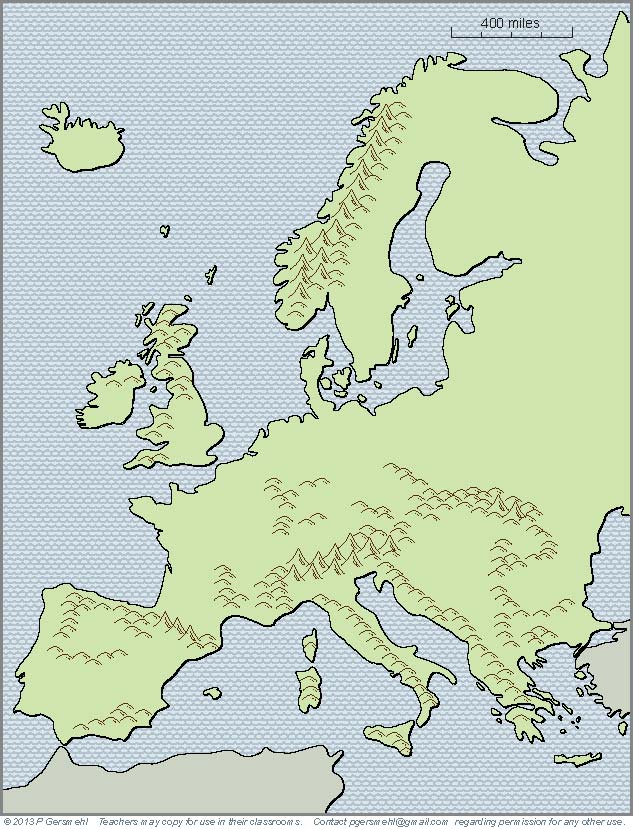 Why does Europe
have so many
separate ranges
of mountains?
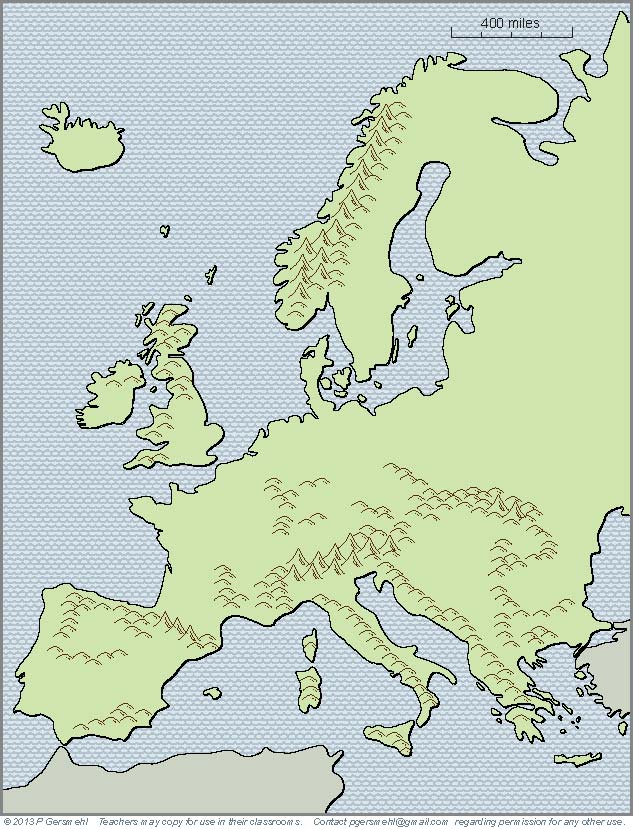 Why does Europe
have so many
separate ranges
of mountains?
Why was this important
in European history?
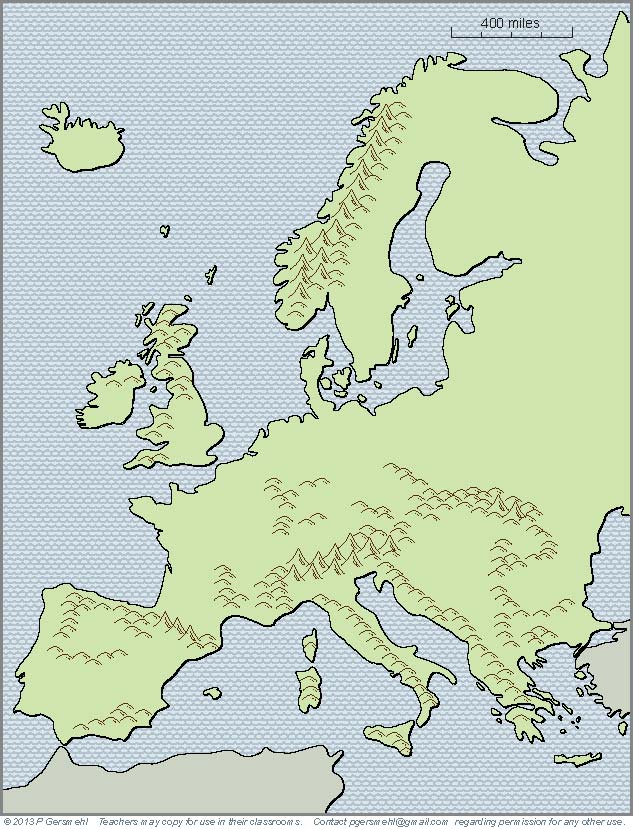 What was the name
of a narrow path
around the mountains
that blocked the entrance
into the Greek peninsula?
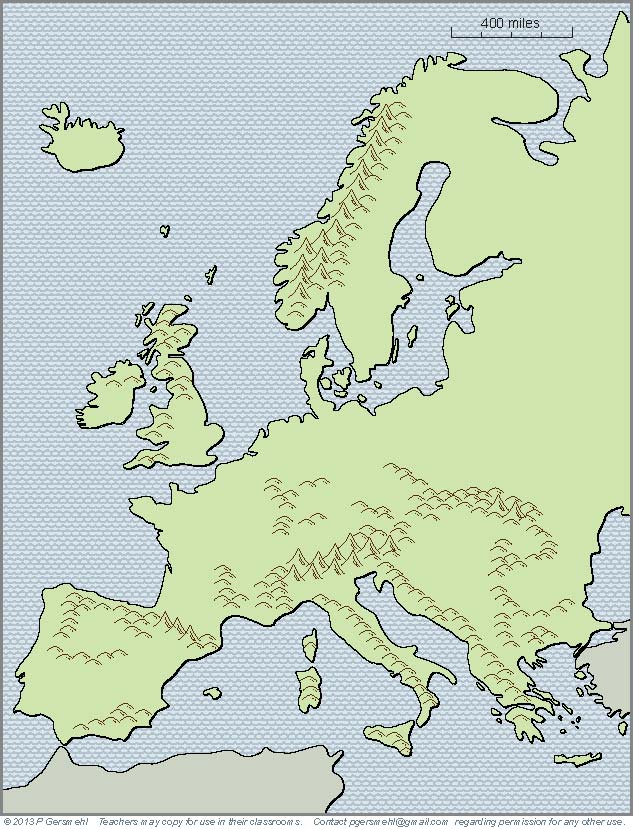 What is the name
of these mountains? 

What African general surprised many people
when he crossed them
  in order to attack Rome?
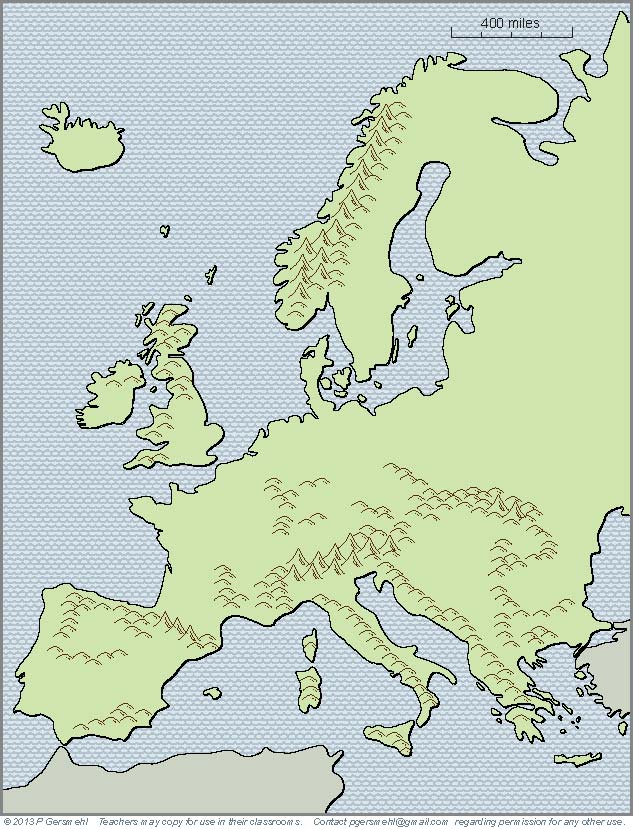 What is the name
of this mountain range?

What was the role
of these mountains
 in European history?
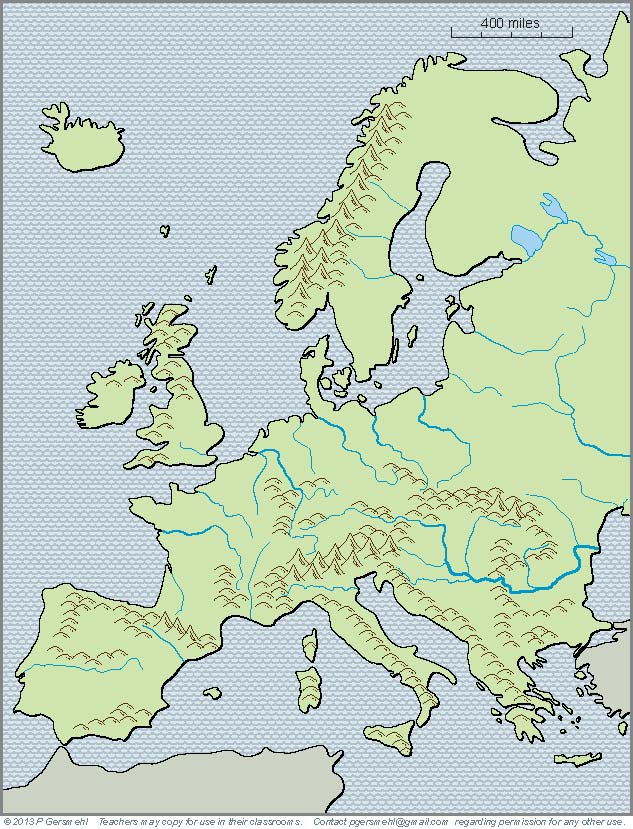 What is the name
of this mountain range?

What was the role
of these mountains
 in European history?
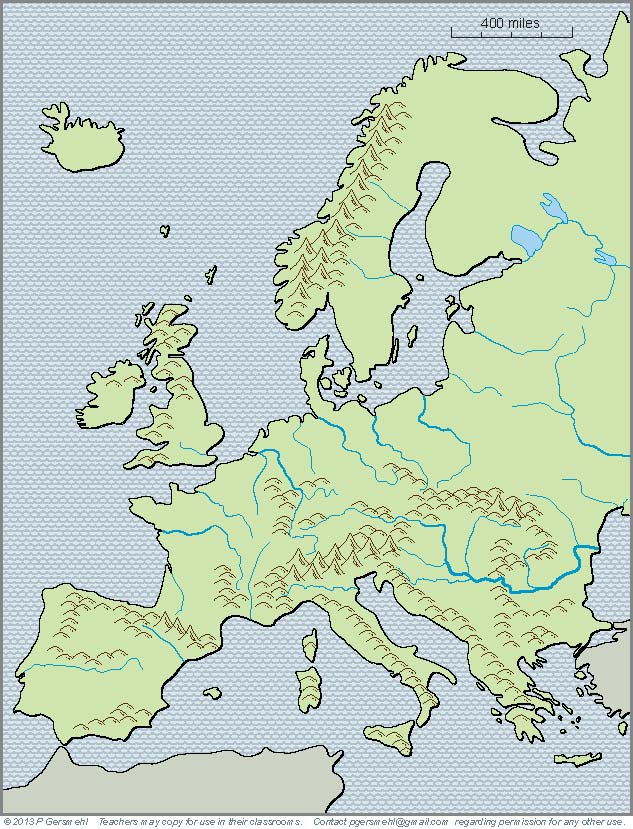 What city
is located here?

Why is this location
strategically important?

Name at least three
different times
when this place
was important.
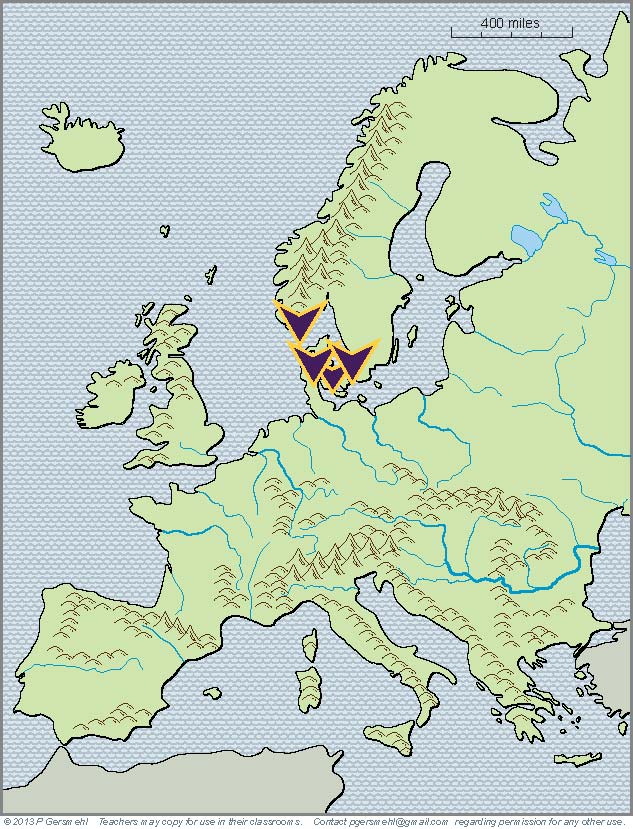 What group of people
started on these
northern peninsulas?

About when did they
begin to expand
and raid other territories?
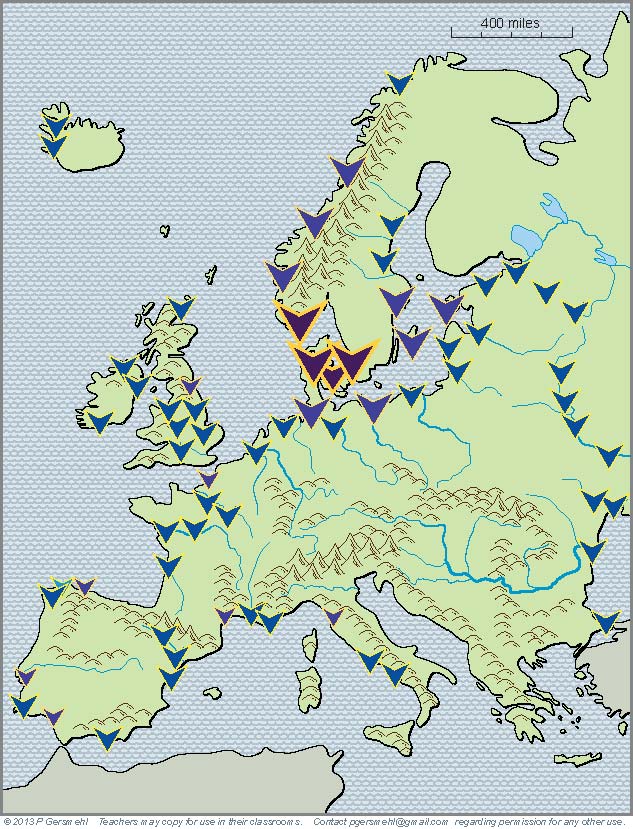 Two centuries later,
these people had 
gone on raiding trips
and/or built trading posts
as far south as
this famous city.

What is its name?

Why is it important?
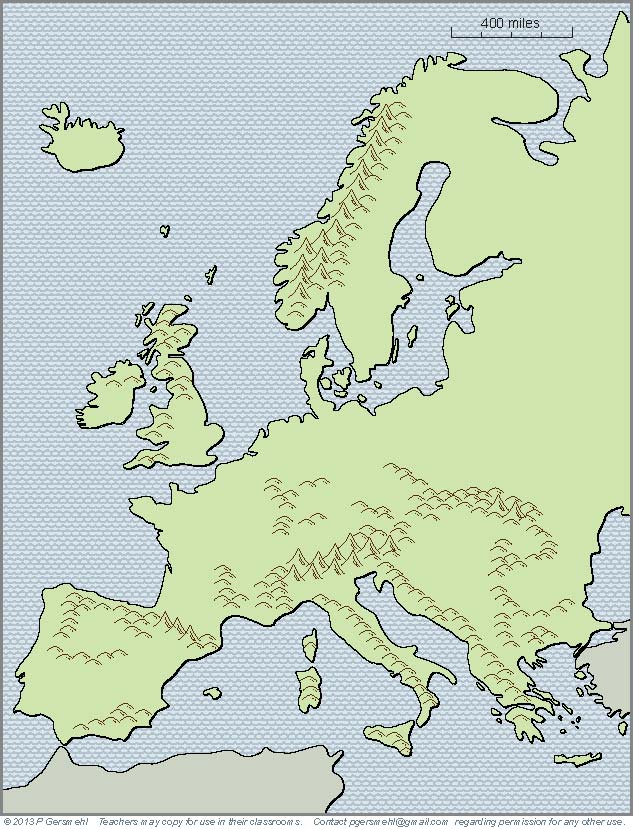 Home Ports for
Overseas Explorers
What two inventions
did Europeans get
from Chinese inventors?

What major world era
started shortly after
these technical changes?
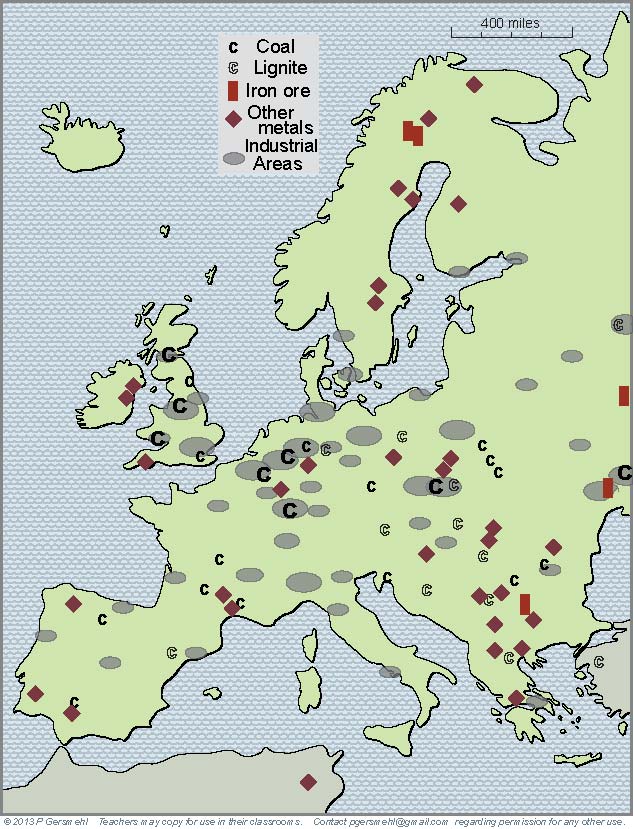 What major world era
was based on using coal
to run steam engines
and make steel?
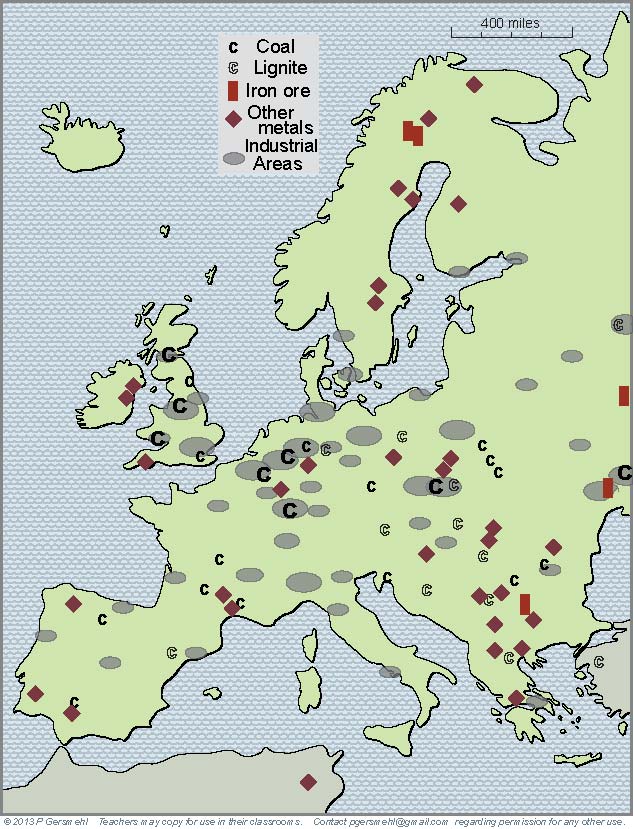 Name these
industrial areas:
1
2
3
4
6
5
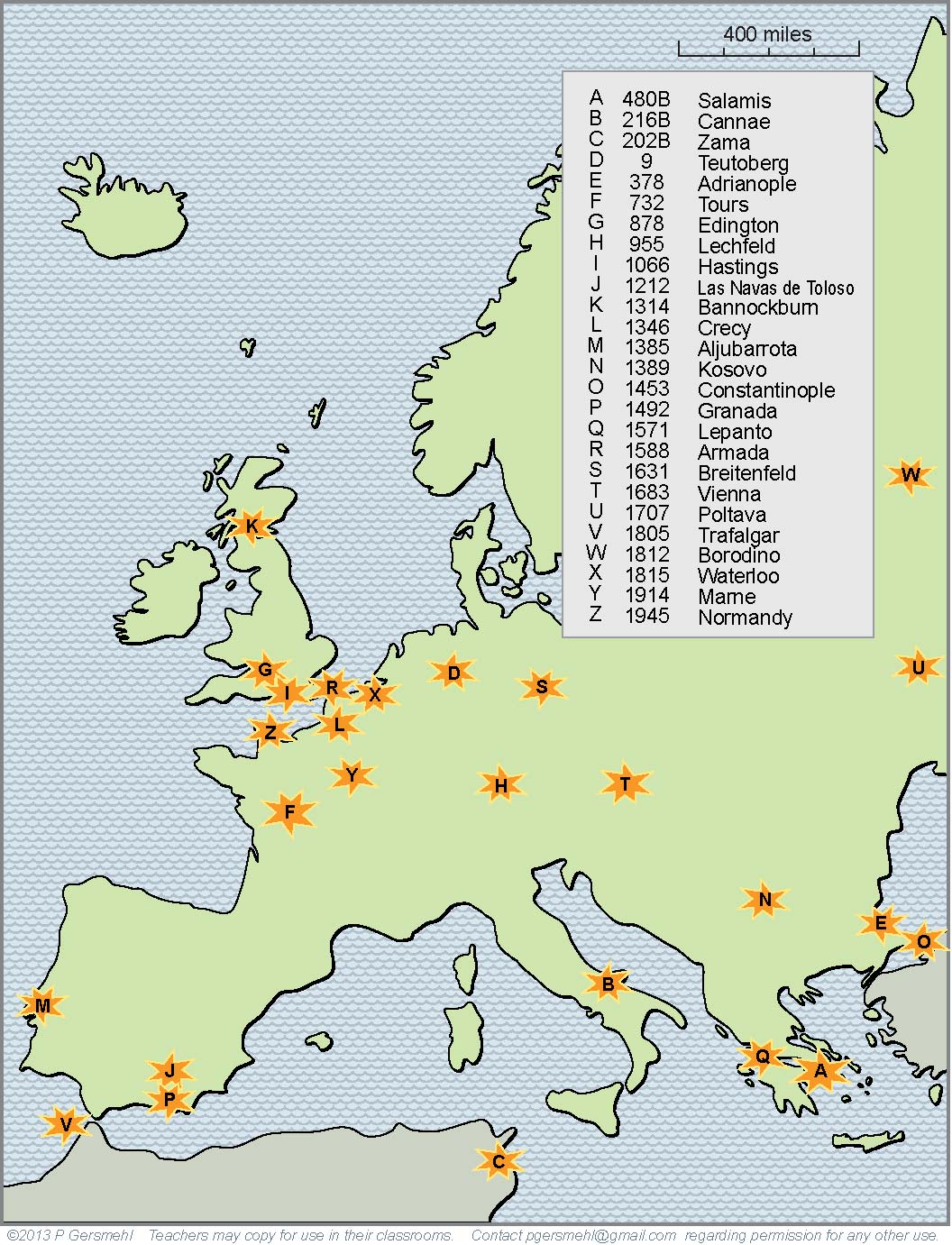 How can ideas
about shape complexity
and geologic complexity
help us understand
the military history
of Europe?
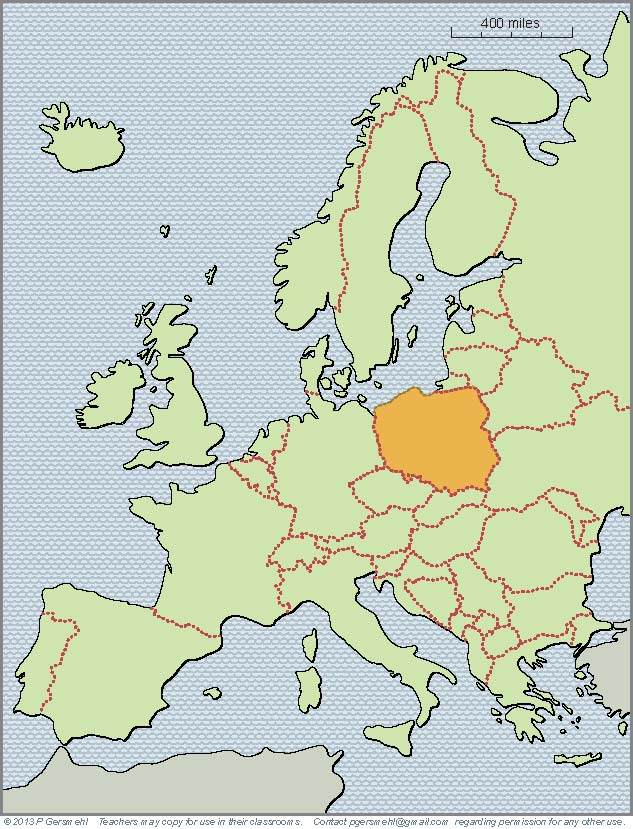 How would you describe
the location of Poland?
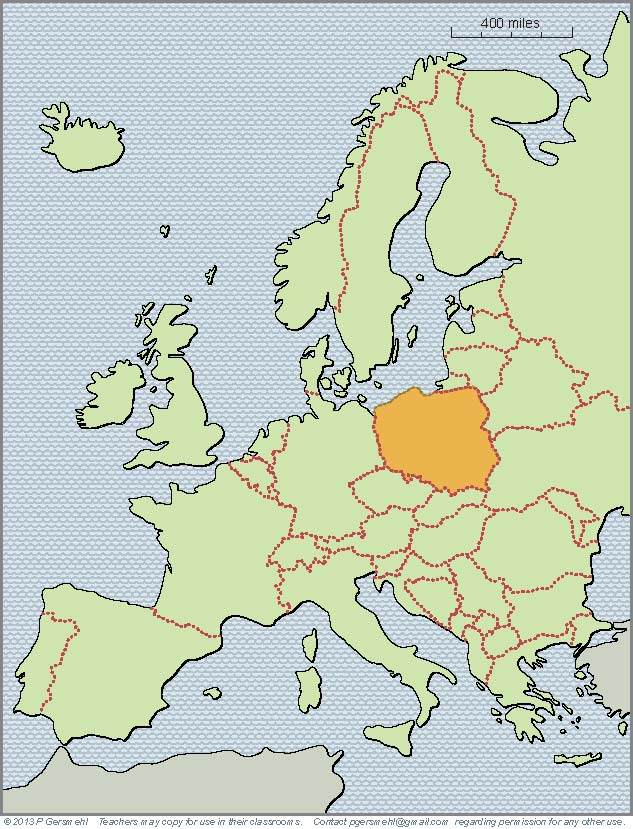 How would you describe
the location of Poland?
What are some
consequences
of its location
in an area
with few mountains
or sheltered harbors?
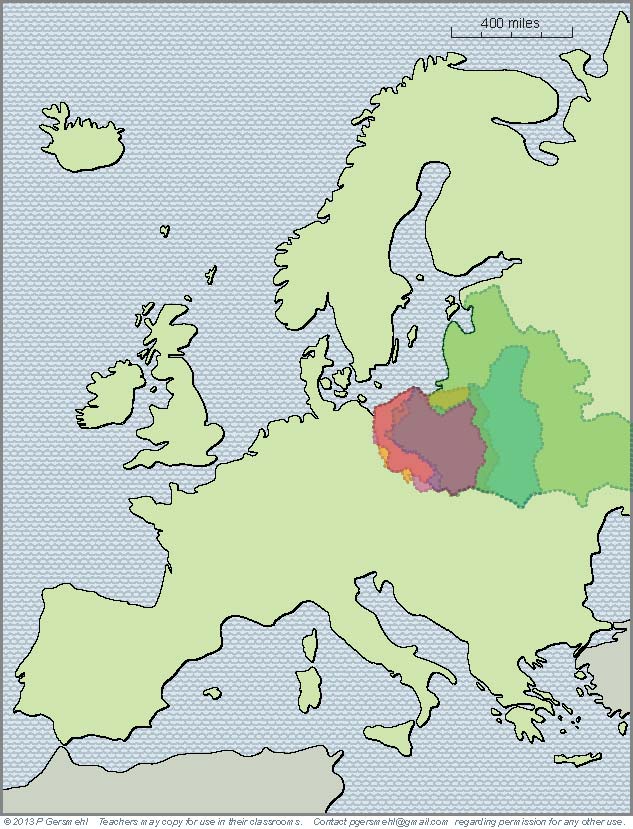 How does putting
several historic 
maps of “Poland”
onto a single map
help us understand 
some of the problems
of living in an area
that is hard to defend?
Finally, how does 
the complex geography
(and the complex history)
of the subcontinent of Europe
help us understand the problems
facing the European Union today?
Here are a few questions for individual inquiry:

  1. What happened at Thermopylae and why was it important?

  2. What factors contributed to the Fall of the Roman Empire?

  3. What happened to the Viking settlements in Greenland?

  4. What was the Siege of Vienna and why was it important?

  5. What inventions were part of the early Industrial Revolution?

  6. What events helped Hitler rise to power after World War I?

  7. What countries lost the most people in World War II? 

  8. What is Brexit and why was it important?
Copyright 2019, Phil and Carol Gersmehl

Teachers who saw this presentation at a workshop
or downloaded it from our internet site have permission
to make a copy on their own computers for these purposes: 
             
                   1. to help them review the workshop,
             
             2. to show the presentation in their own classrooms,                      at sessions they present at teacher conferences,                     or to administrators in their own school or district,
            
3. to use individual frames (with attribution)                  in their own class or conference presentations.

For permission for any other use, 
including posting frames on a personal blogor uploading to any network or websitethat can be accessed from outside your school, 
contact pgersmehl@gmail.com